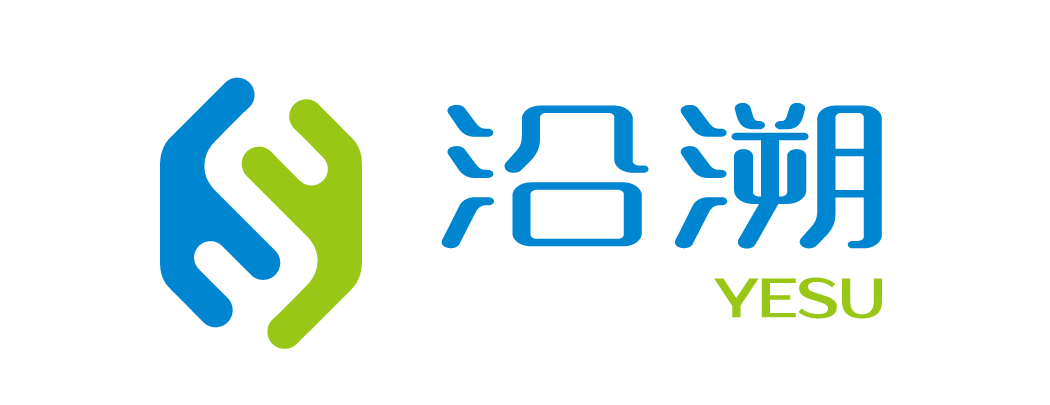 Brief Introduction of
Y27Plex STR Detection Kit
May 2023
Jiangsu Superbio Biomedical (Nanjing) Co.,Ltd.
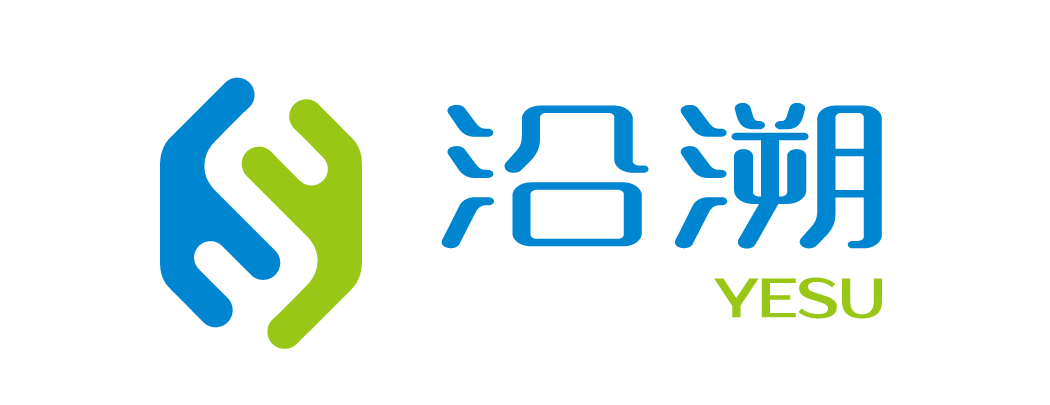 Features of Y27Plex
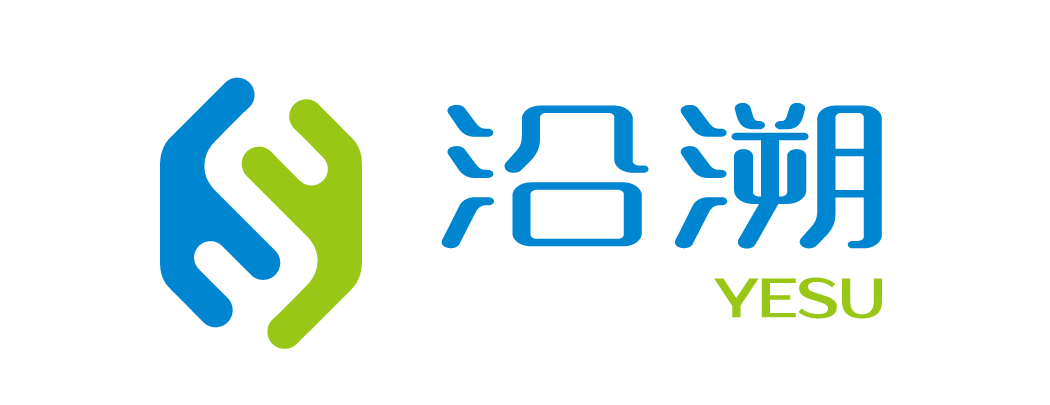 1.1 Features of Y27Plex STR Detection Kit
1. Y27Plex is a 5-color fluorescence detection product which is applicable for performing multiple amplification and detection on 27 Y-STR loci.

2. Y27Plex features better compatibility and higher accuracy. The detected loci include 20 low-mutating STRs (mutating rate<1%) and 7 rapid-mutating loci (mutating rate>1%).

3. Y27Plex is suitable for male family investigation, featuring high discrimination power (DP).

4. Y27Plex is suited best for Y-STR library building, as it contains all mainstream loci that are required.

5. Strong compatibility. Y27Plex is compatible with the direct amplification of various samples and the amplification of purified DNA.

6. Rapid amplification.The whole PCR process using Y27Plex takes less than 120min.

7. Applicable for forensic analysis, kinship detection and scientific research for human genetic identification.
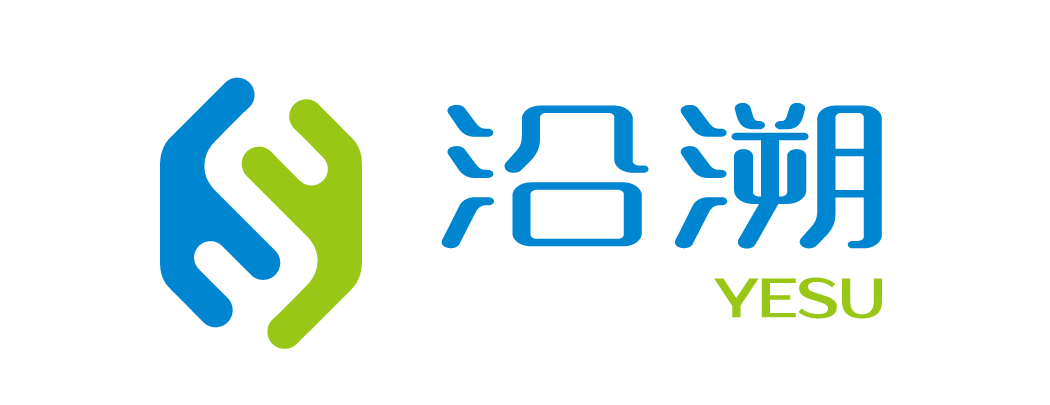 1.2 Loci Arrangement Diagram of Y27Plex
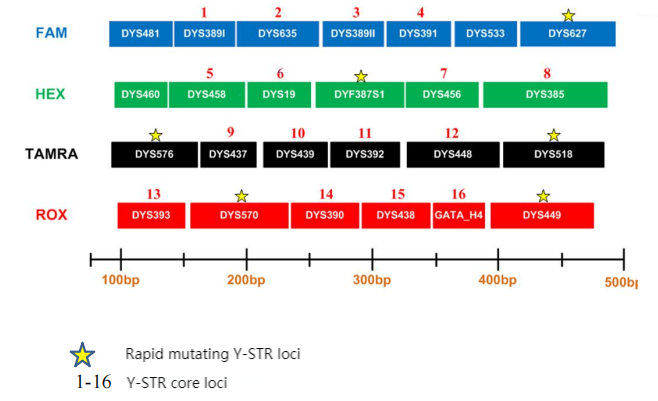 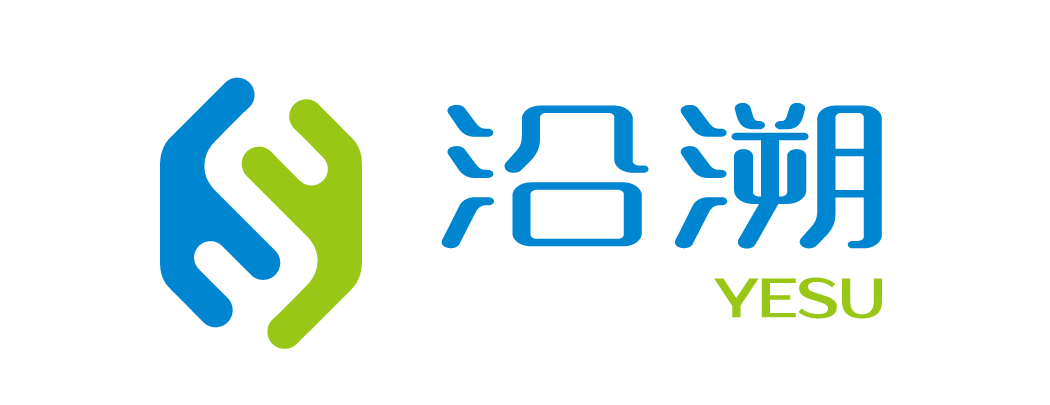 1.3 Analysis Software Loci Information Table of Y27Plex
GeneMapper ID-X version 1.3
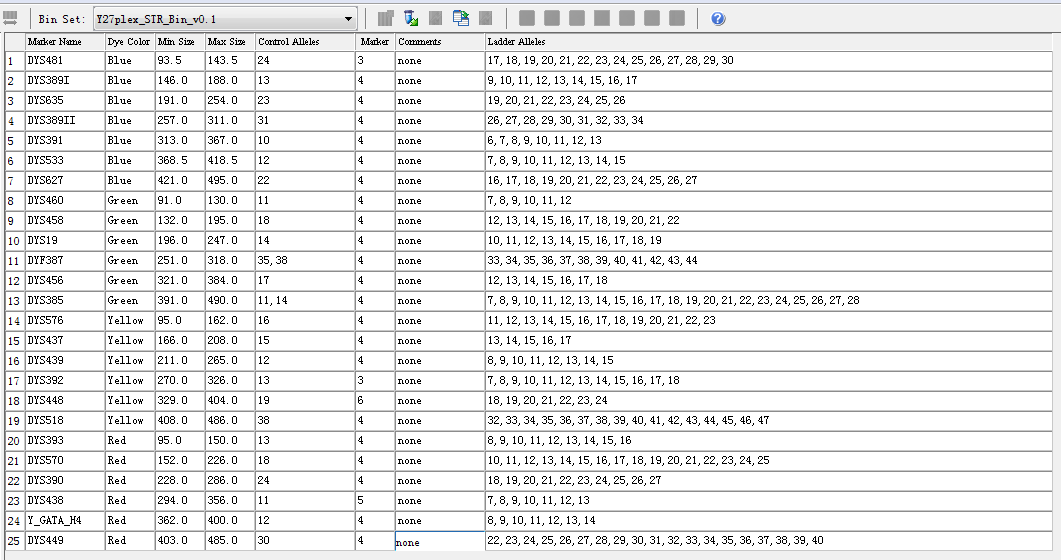 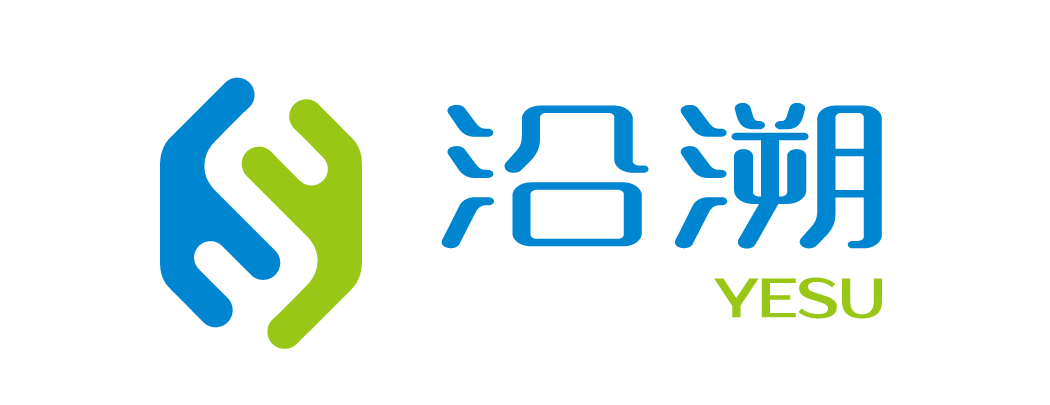 1.4 Electrophoretic Diagram of Y27Plex Allelic Ladder
Y27Plex Allelic Ladder contains 266 alleles
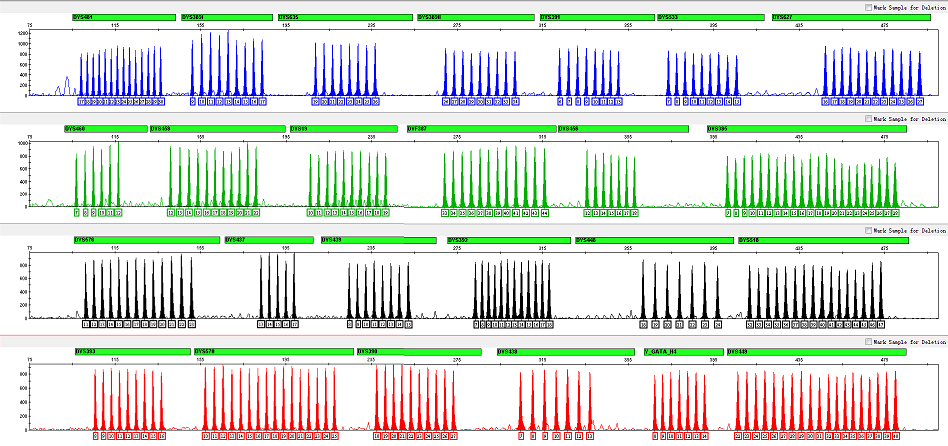 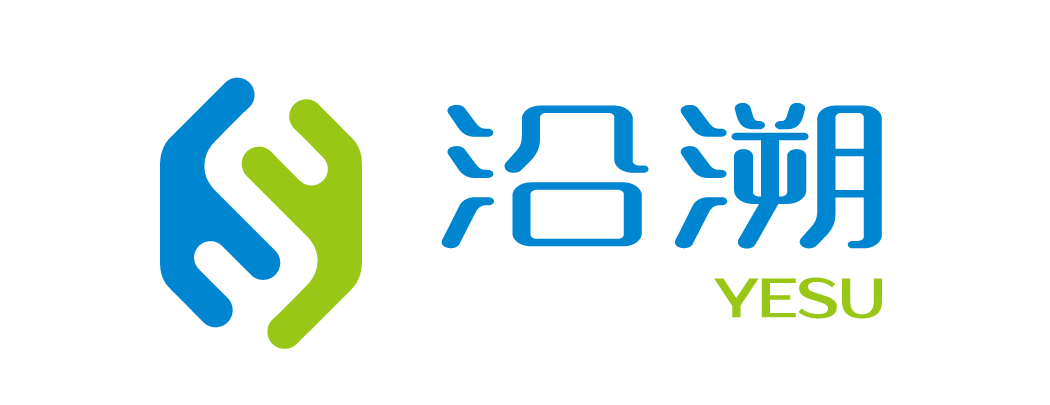 General Information of Y27Plex
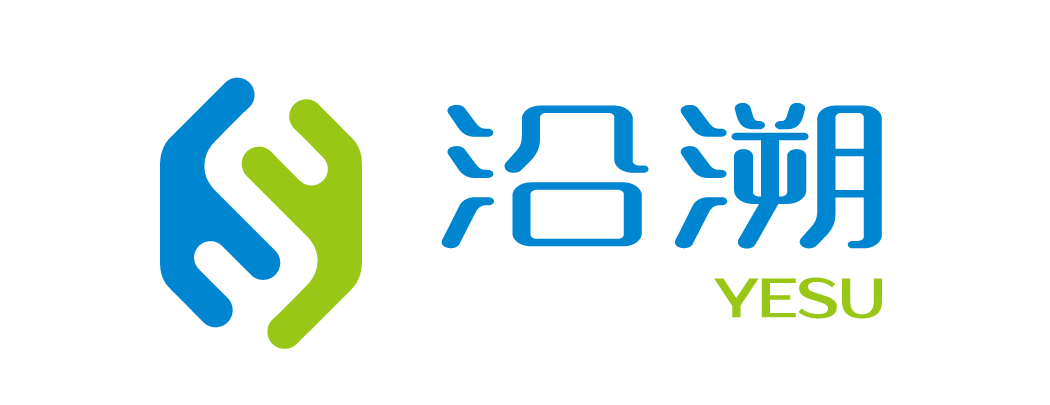 2.1 Y27Plex STR Detection Kit (25µL× 100 RXN/Kit)
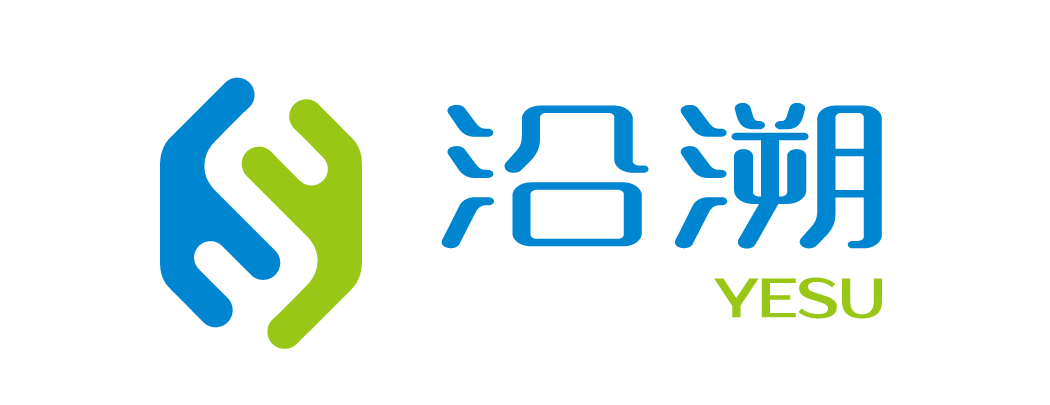 2.2 Reaction System and Procedures of  Y27Plex STR Detection Kit
95℃
94℃
2min
72℃
20sec
60℃
1min
59℃
30min
1min
30 Cycles
16℃
∞
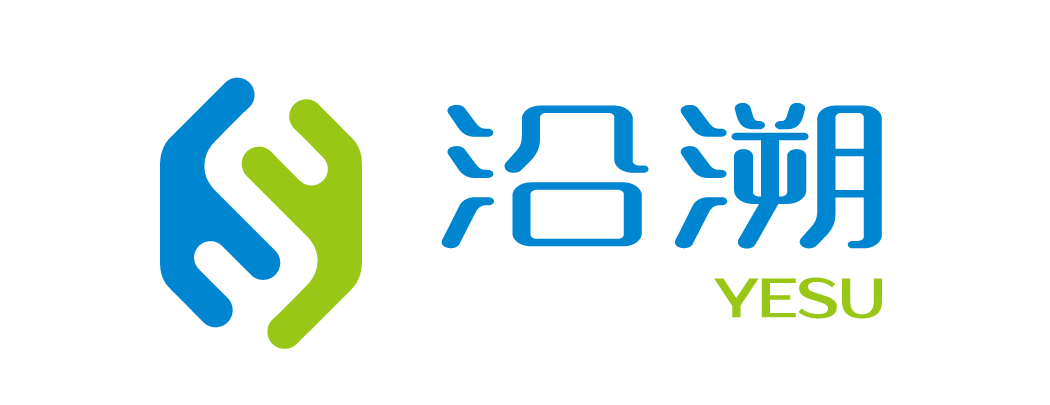 Amplification Results of Y27Plex
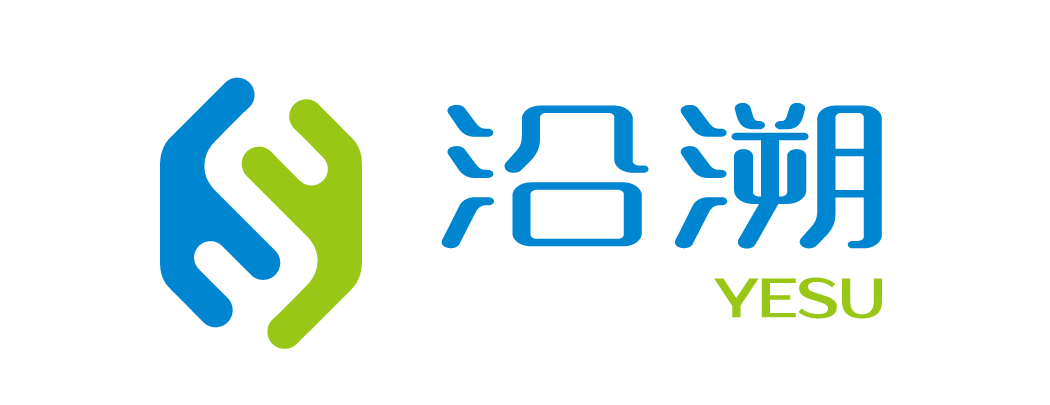 3.1 Amplification Results of Positive Control 9948 Analyzed on 3130xl
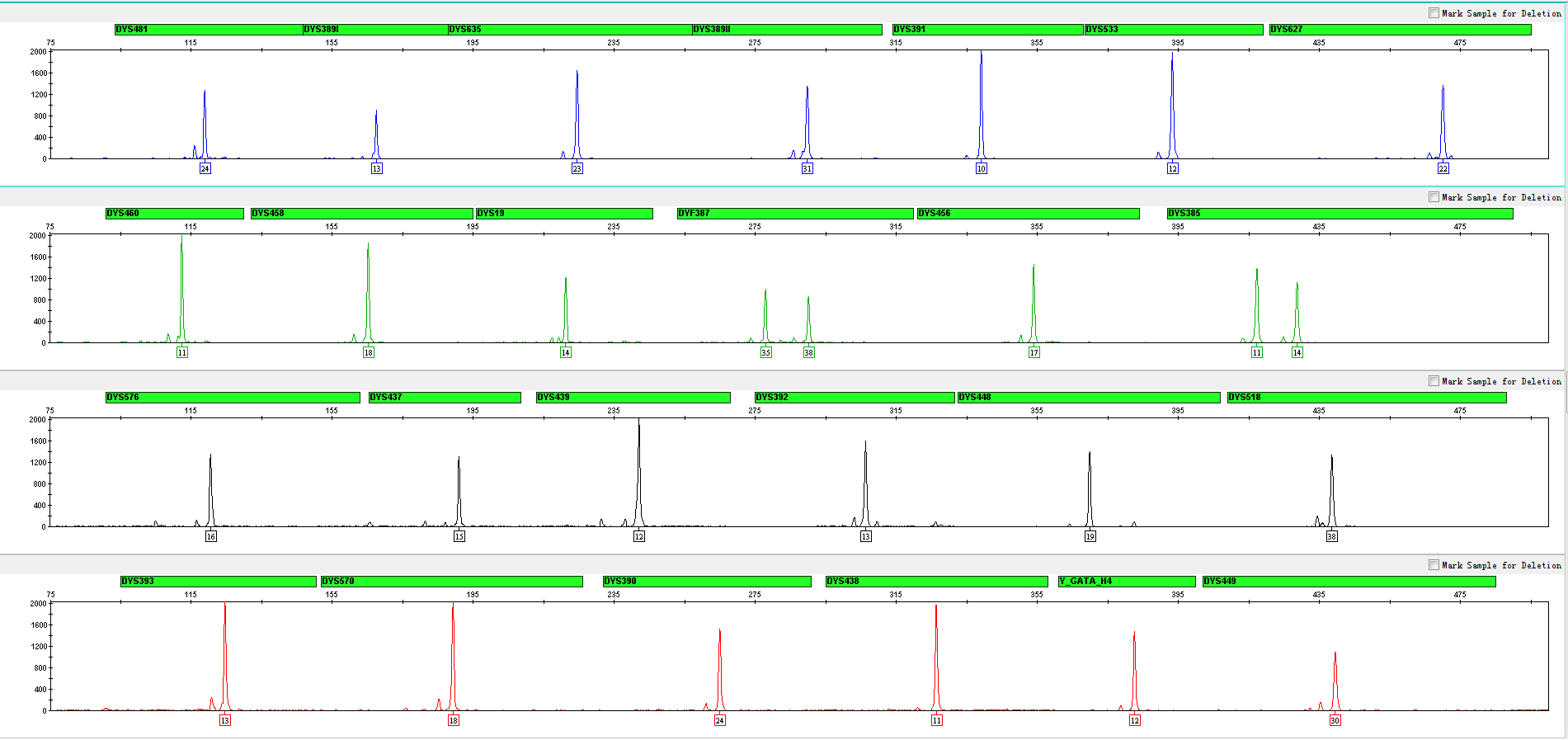 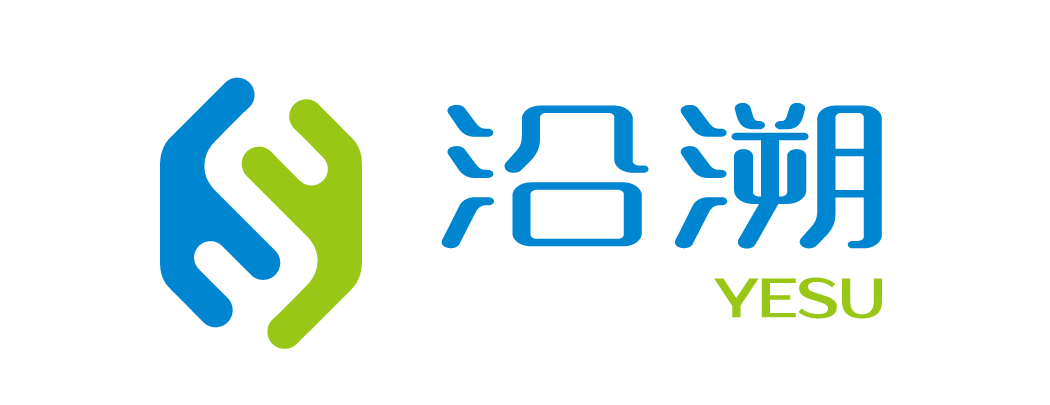 3.2 Amplification Results of Blood on FTA Analyzed on 3130xl
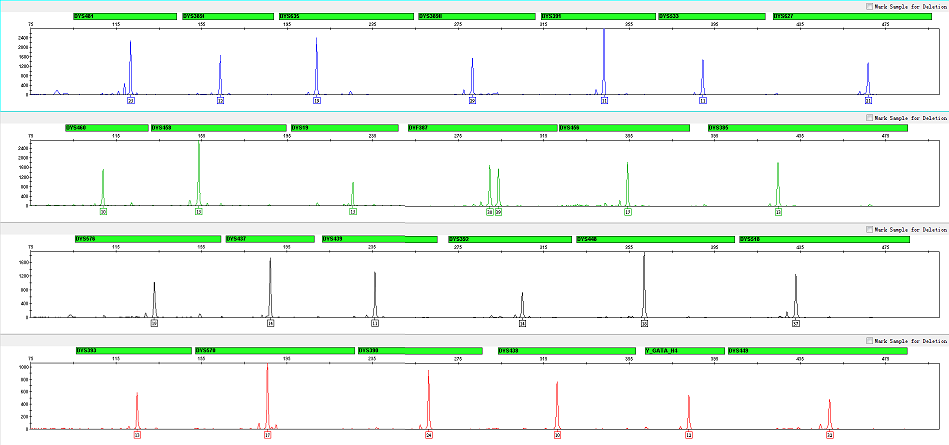 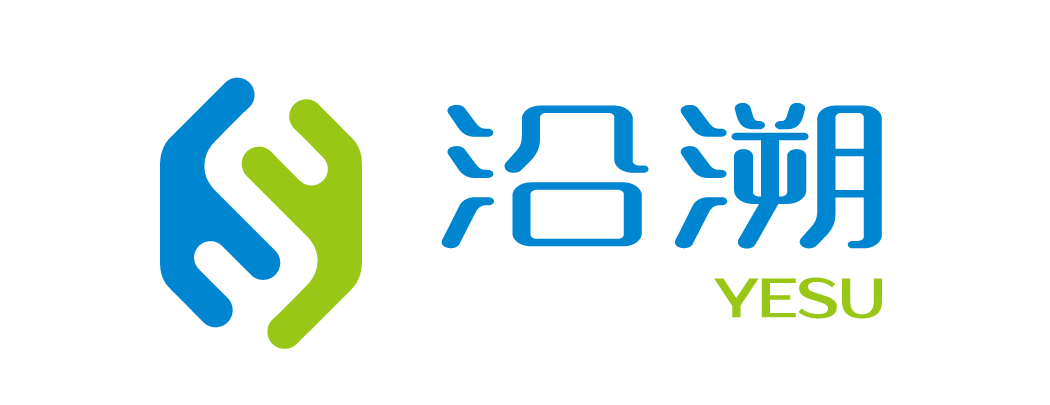 3.3 Amplification Results of Blood on Filter Paper Analyzed on 3130xl
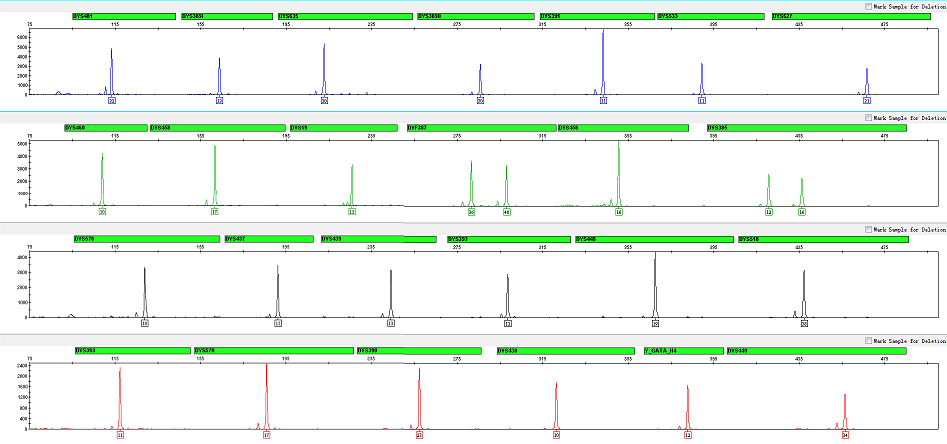 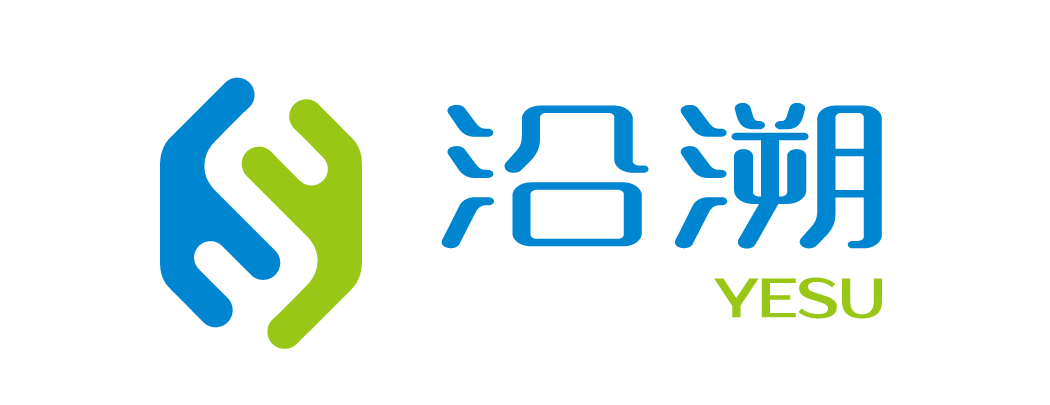 3.4 Amplification Results of Saliva on FTA Analyzed on 3130xl
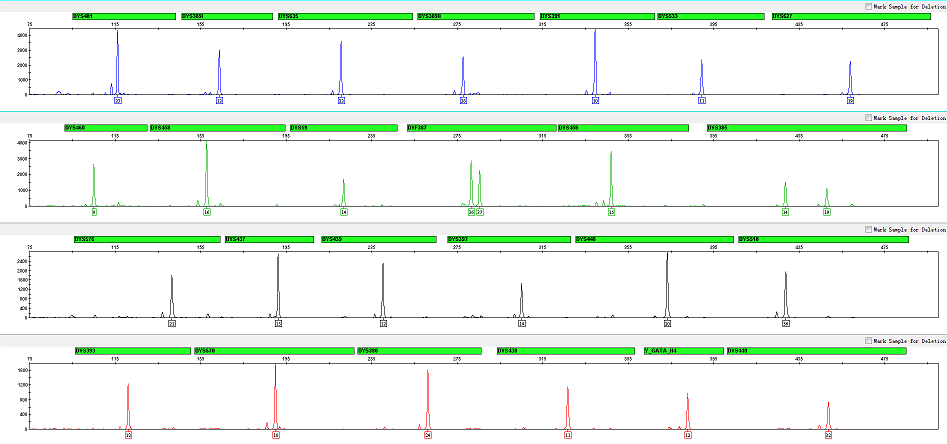 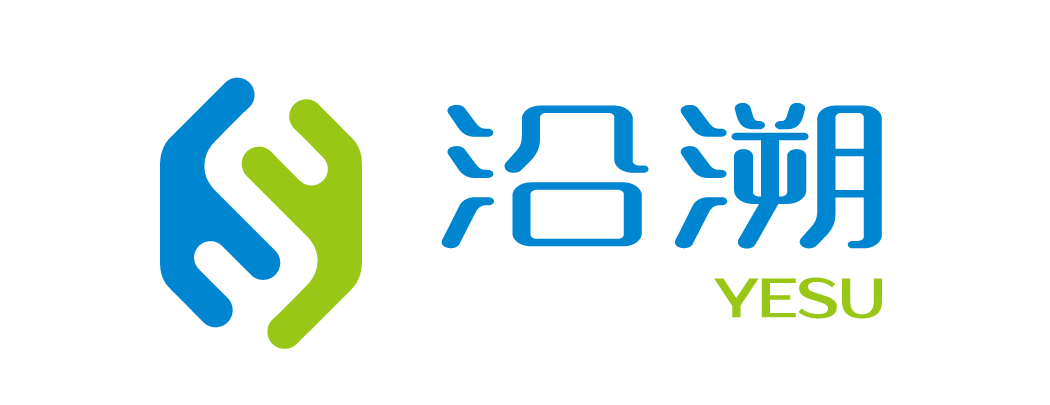 Performance Measurement of Y27Plex
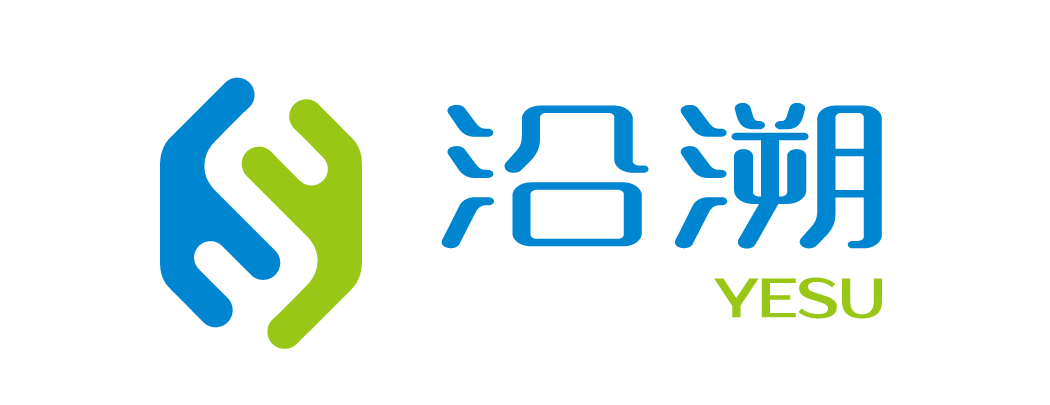 4.1 Sensitivity Test
4.1.1 Content of Extracted DNA
          • 1ng, 500pg, 250pg, 125pg, 62.5pg, 31.25pg
          • Repeat the experiment 3 times for all samples

 4.1.2  Number of Direct Amplification Samples
      FTA Blood Card
          • 1, 2 or 3 slices - 1.2mm aperture
          • Repeat the experiment 3 times for all samples
      FTA Saliva Card
          • 1, 2 or 3 slices - 1.2mm aperture
          • Repeat the experiment 3 times for all samples
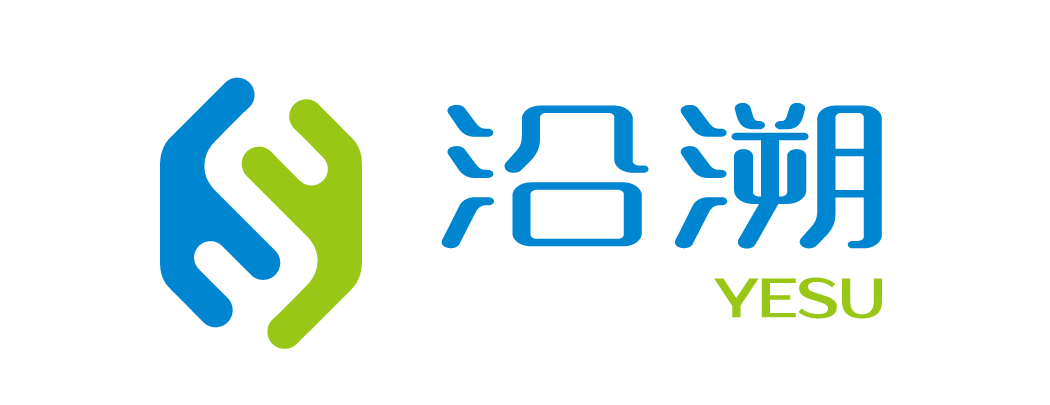 4.1.1 Extracted DNA
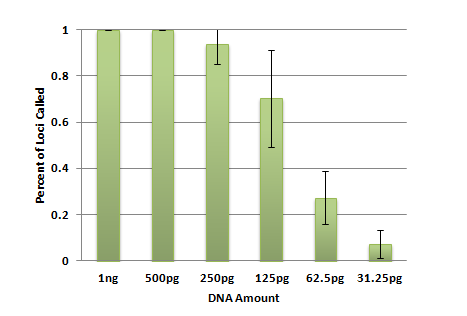 30 cycles
 25μL amplification system
 3130xl (3kV, 10sec sampling time)
 Baseline threshold 50RFU
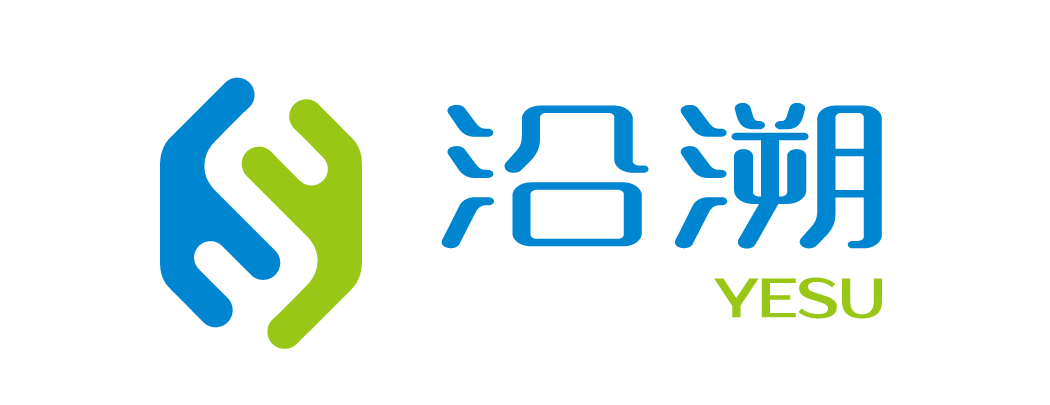 4.1.1 Extracted DNA
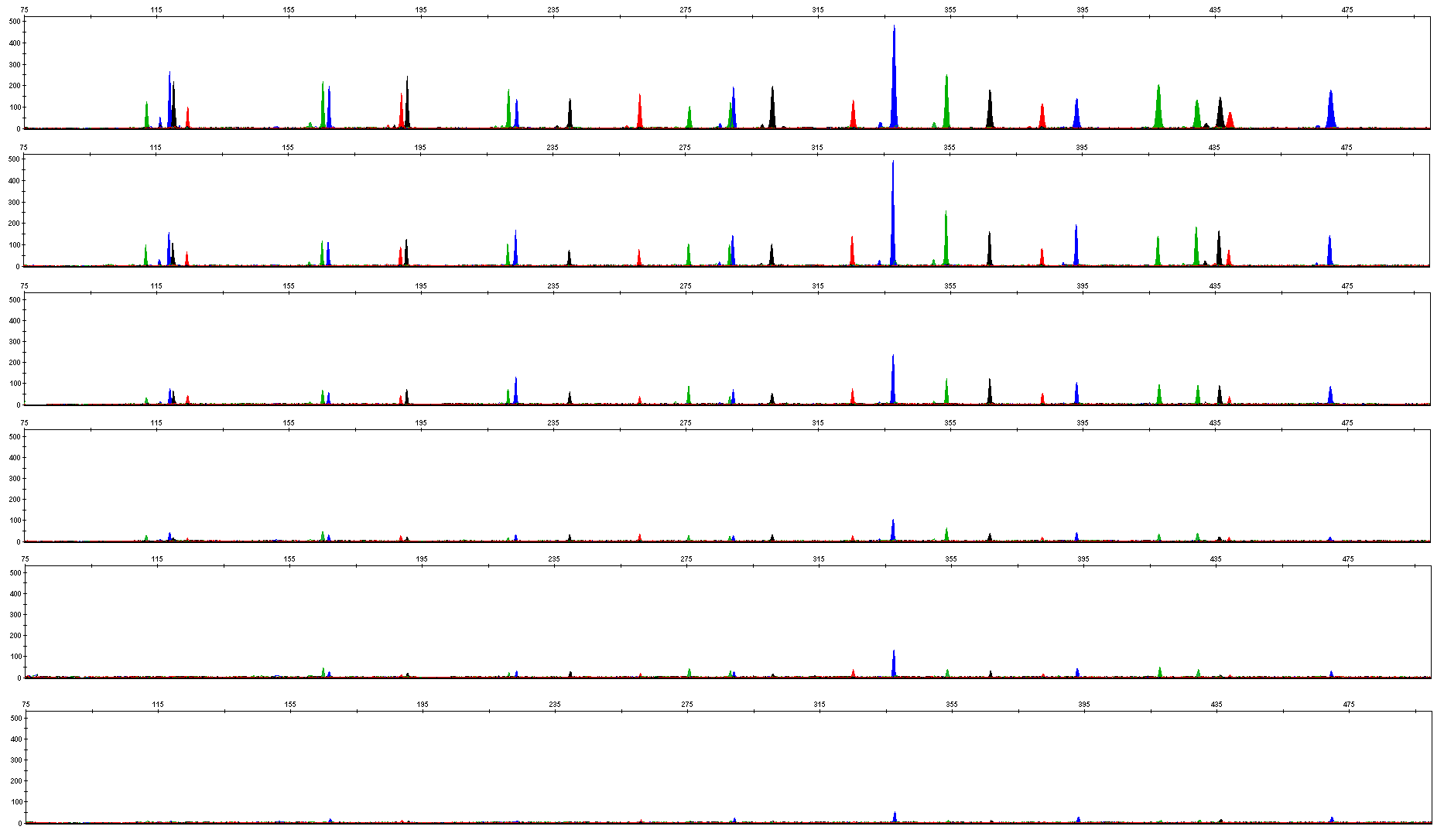 1ng
500pg
250pg
125pg
62.5pg
31.25pg
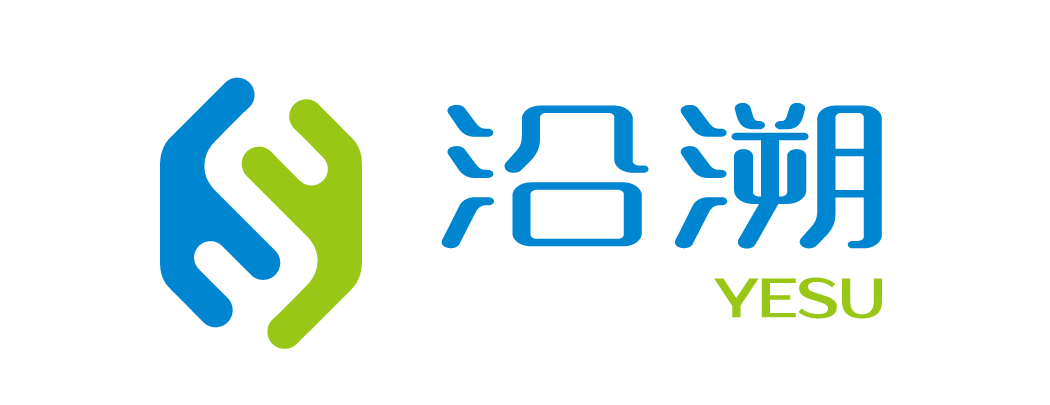 4.1.2 Number of Direct Amplified Samples -- FTA Blood Card & FTA Saliva Card
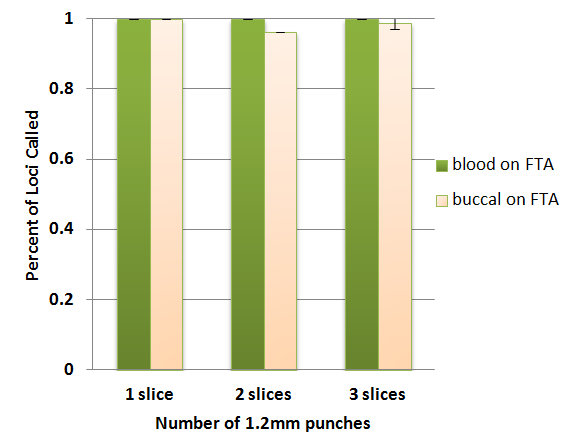 30 cycles
 25μL amplification system
 3130xl (3kV, 10sec sampling time)
 Baseline threshold 50RFU
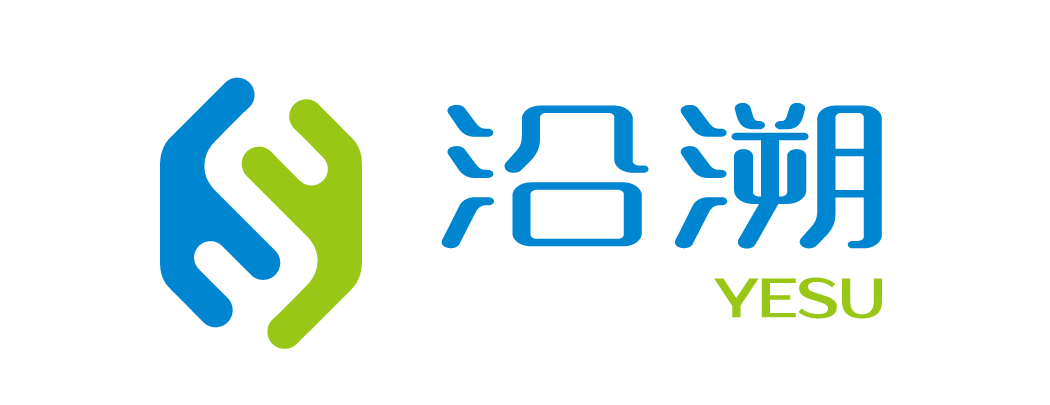 4.1.2 Number of Direct Amplified Samples -- FTA Blood Card & FTA Saliva Card
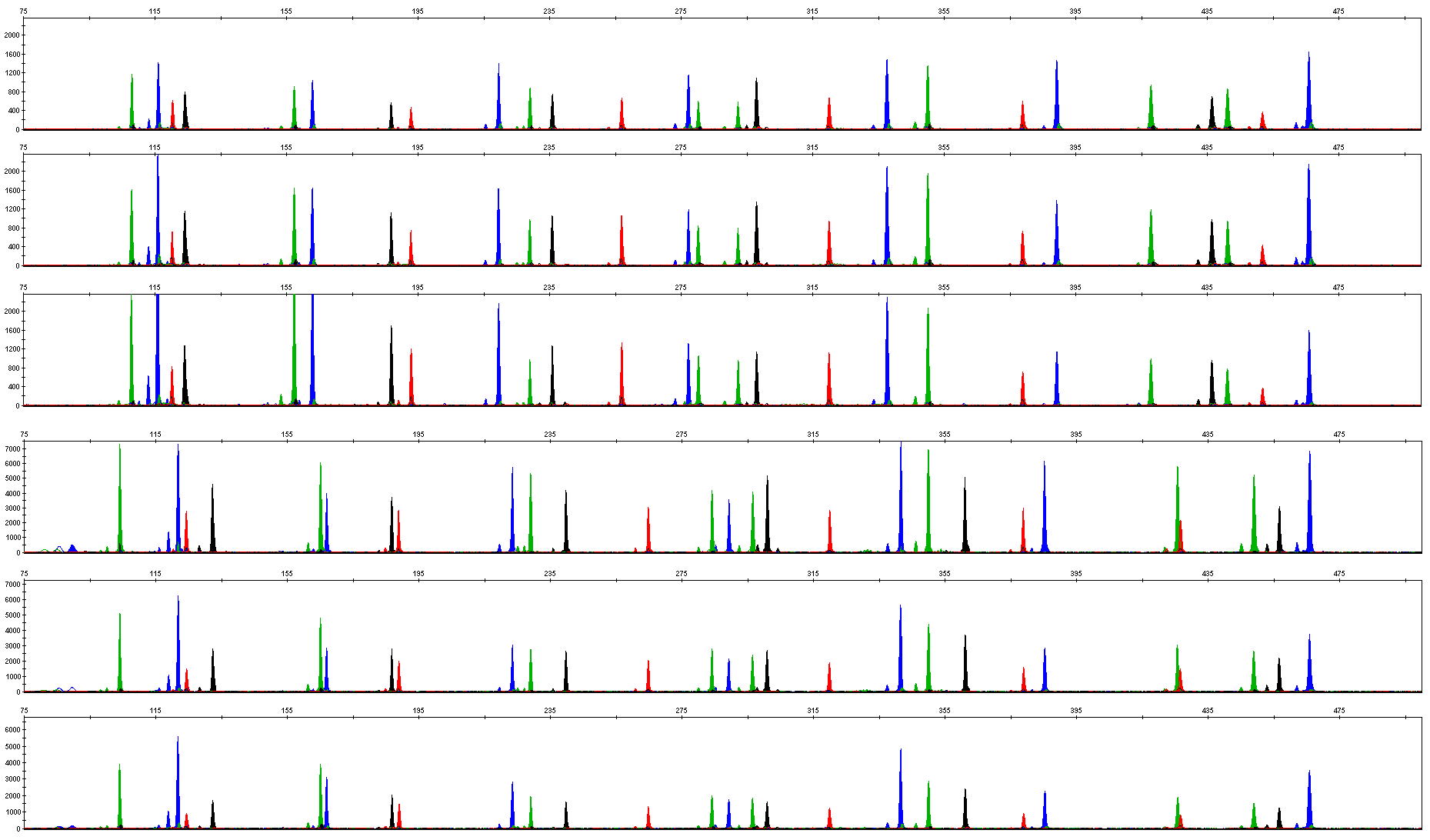 1 – 1.2mm punch, Blood
2 – 1.2mm punches, Blood
3 – 1.2mm punches, Blood
1 – 1.2mm punch, Buccal
2 – 1.2mm punches, Buccal
3 – 1.2mm punches, Buccal
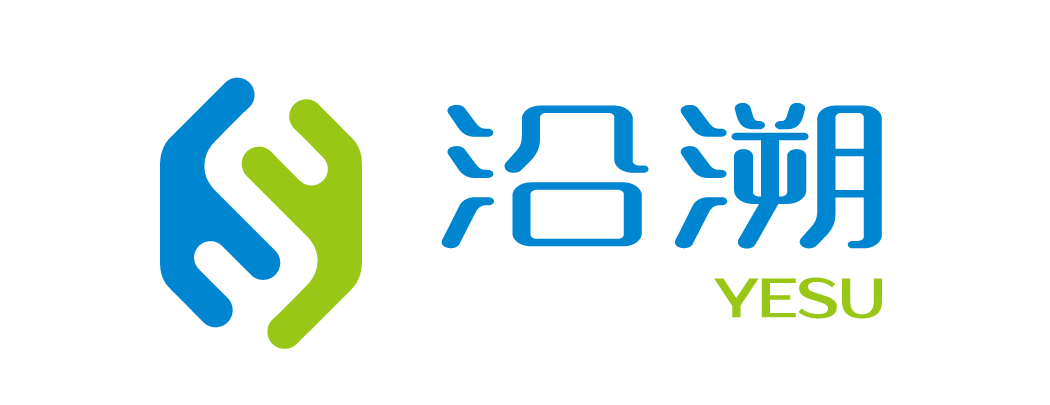 4.2 Tolerance Test
4.2.1 Mix Concentration
          • 0.75 x, 1 x, 1.25 x

 4.2.2 Primer Concentration
          • 0.75 x, 1 x, 1.25 x

 4.2.3 Annealing Temperature  
          • 55℃, 57 ℃, 59 ℃, 61 ℃

 4.2.4 Cycles Number 
          • 28, 29, 30, 31

 4.2.5 Reaction Volume
          • 25µl and 10µl
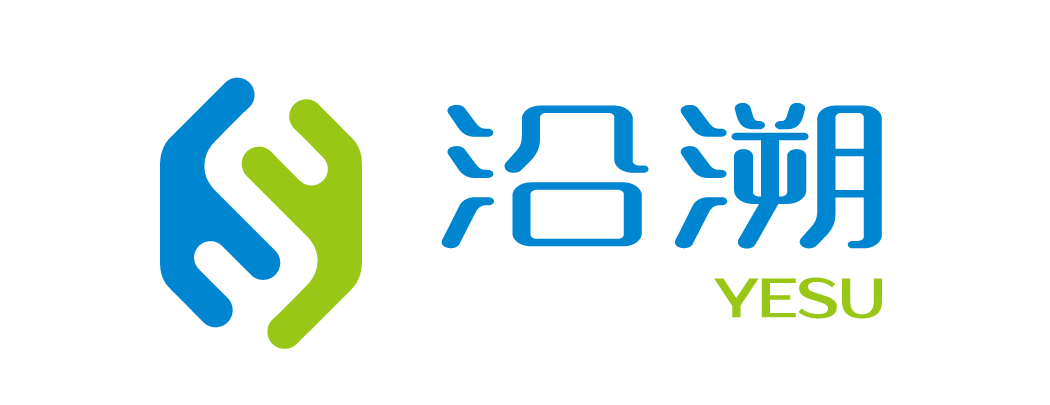 4.2.1 Concentrations of Mix and Primer
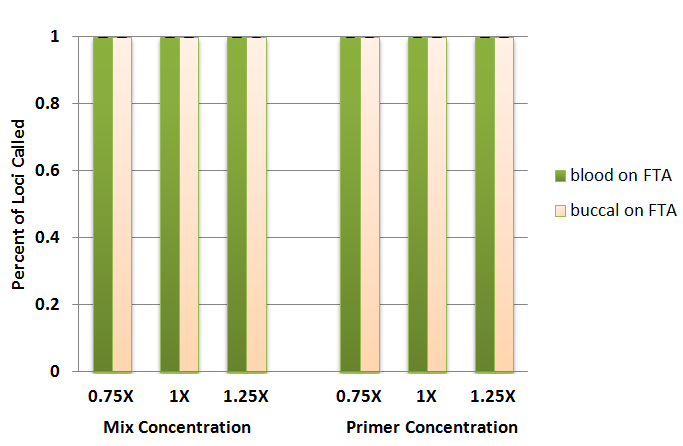 30 cycles
 25μL amplification system
 3130xl (3kV, 10sec sampling time)
 Baseline threshold 50RFU
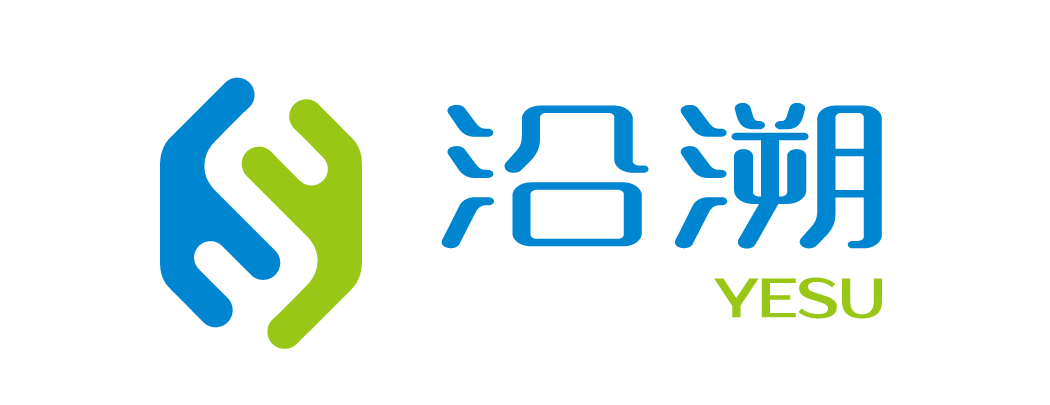 4.2.1 Mix Concentration
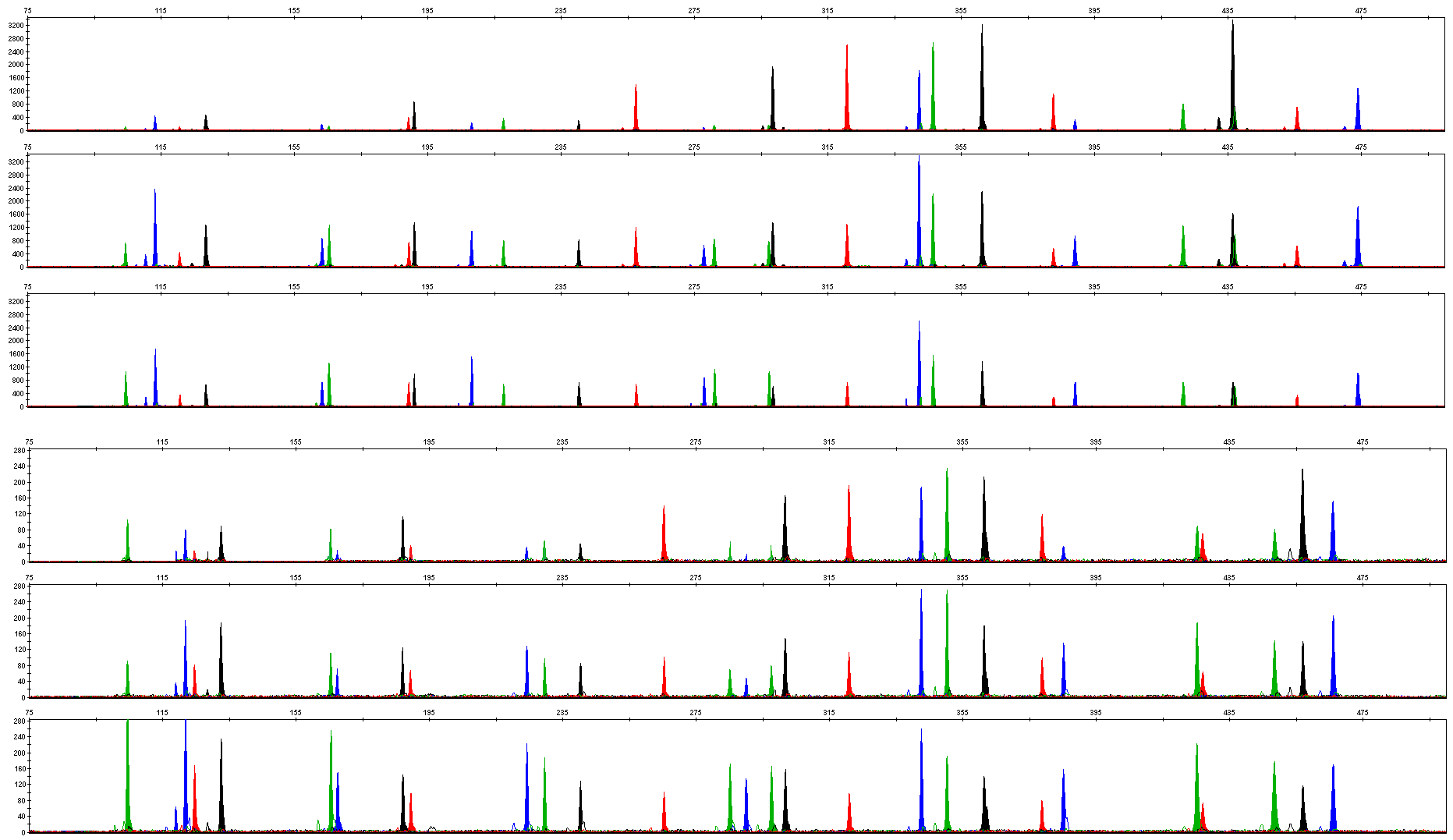 0.75 X, Blood
1.00 X, Blood
1.25 X, Blood
0.75 X, Buccal
1.00 X, Buccal
1.25 X, Buccal
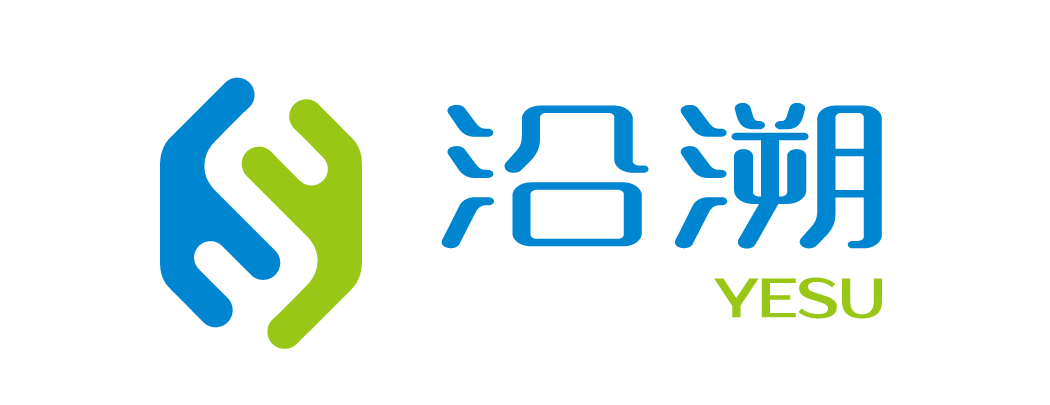 4.2.2 Primer Concentration
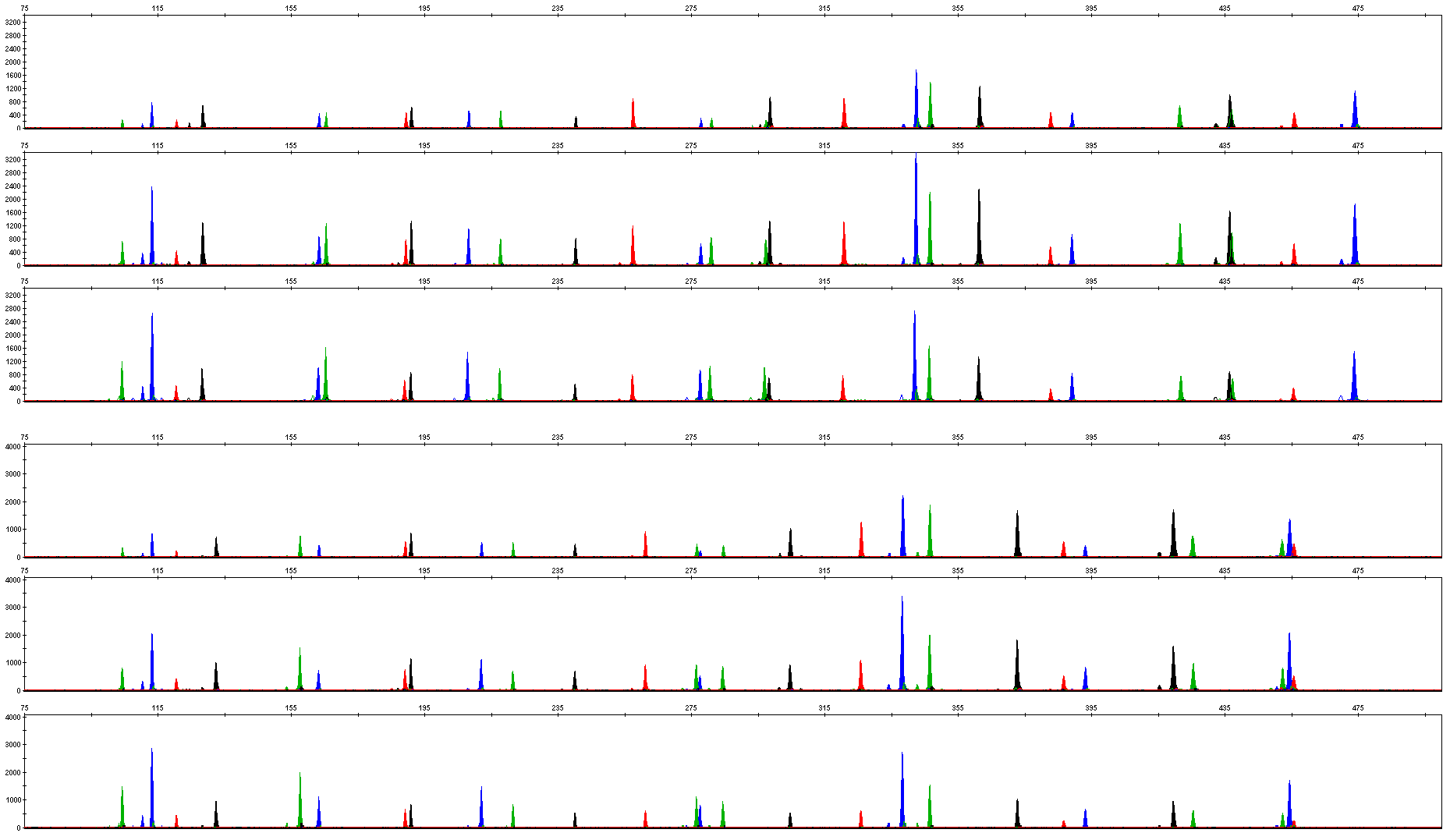 0.75 X, Blood
1.00 X, Blood
1.25 X, Blood
0.75 X, Buccal
1.00 X, Buccal
1.25 X, Buccal
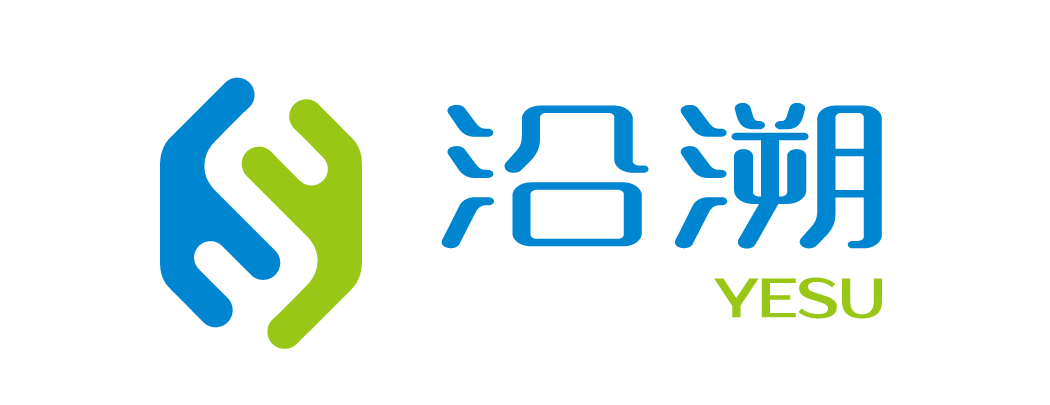 4.2.3 Annealing Temperature
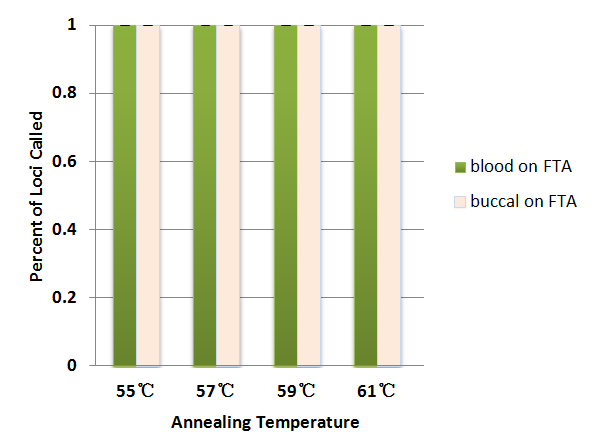 30 cycles
 25μL amplification system
 3130xl (3kV, 10sec sampling time)
 Baseline threshold 50RFU
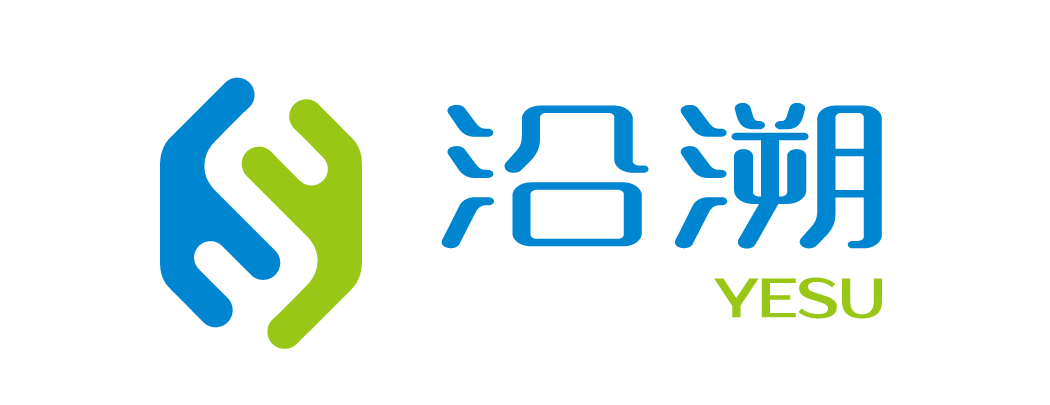 4.2.3 Annealing Temperature — FTA Blood Card
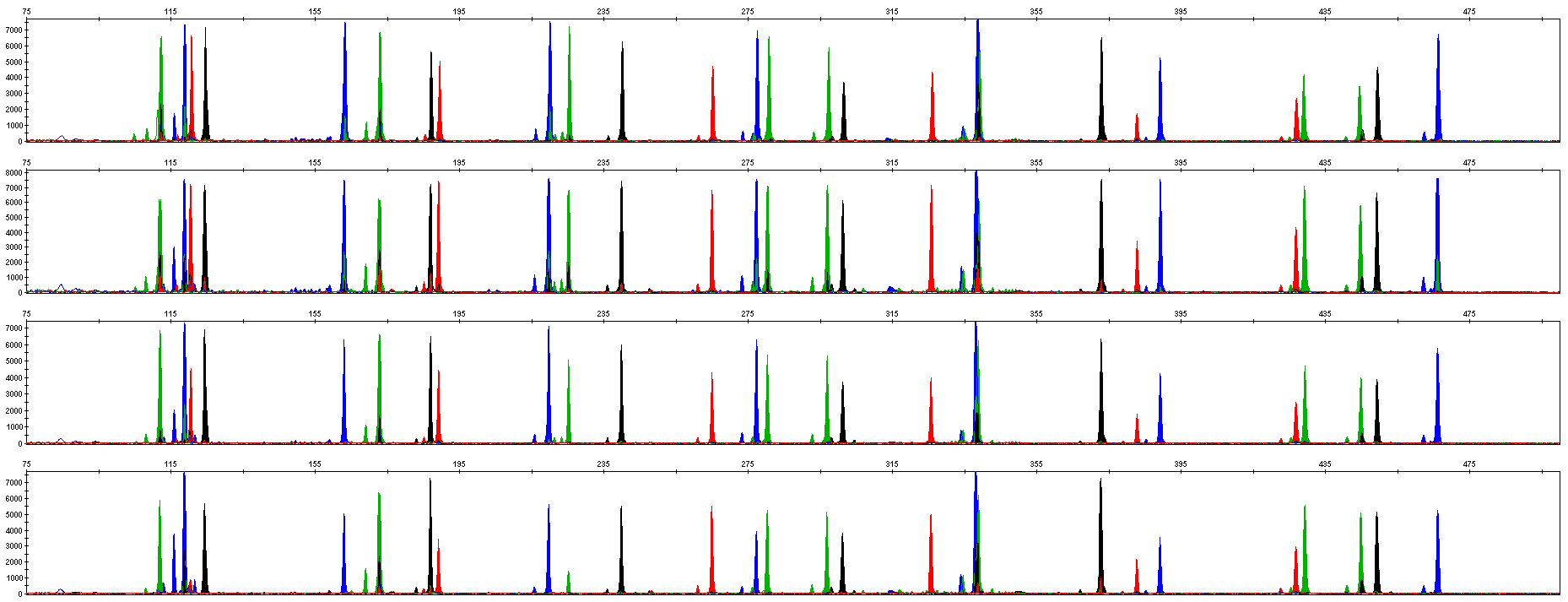 55℃, Blood
57 ℃, Blood
59℃, Blood
61 ℃, Blood
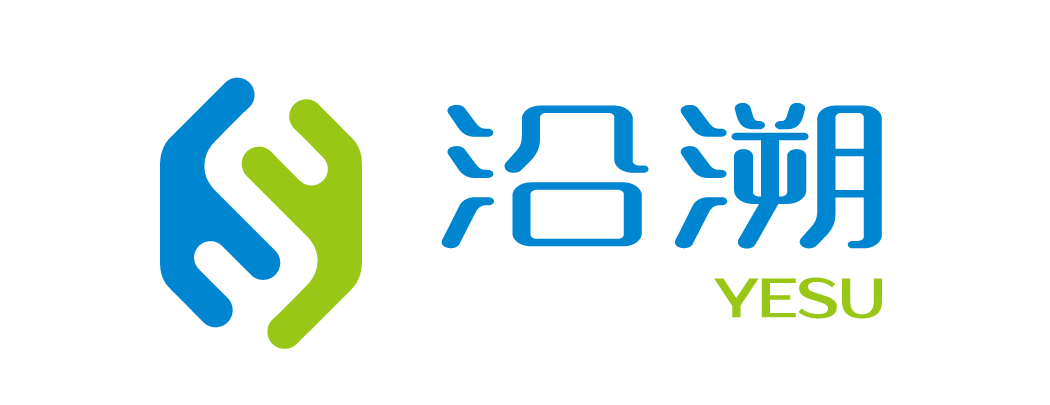 4.2.3 Annealing Temperature — FTA Saliva Card
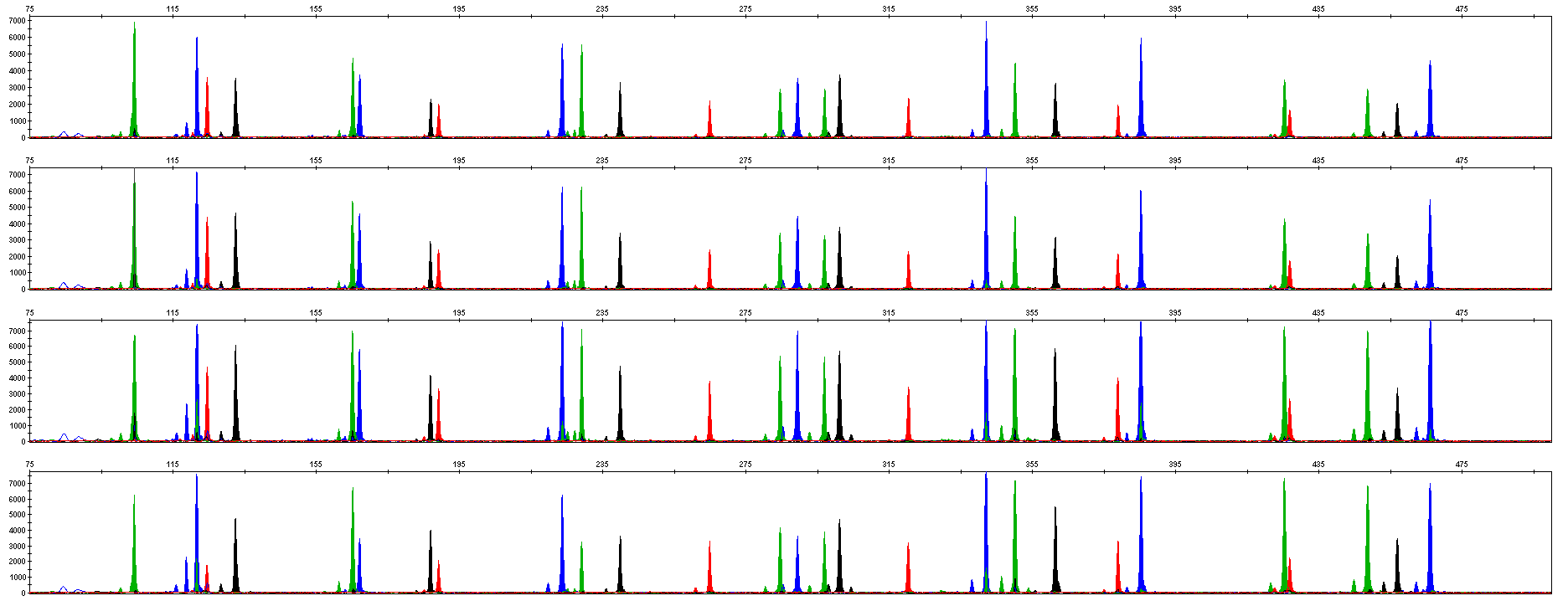 55℃, Buccal
57 ℃, Buccal
59℃, Buccal
61 ℃, Buccal
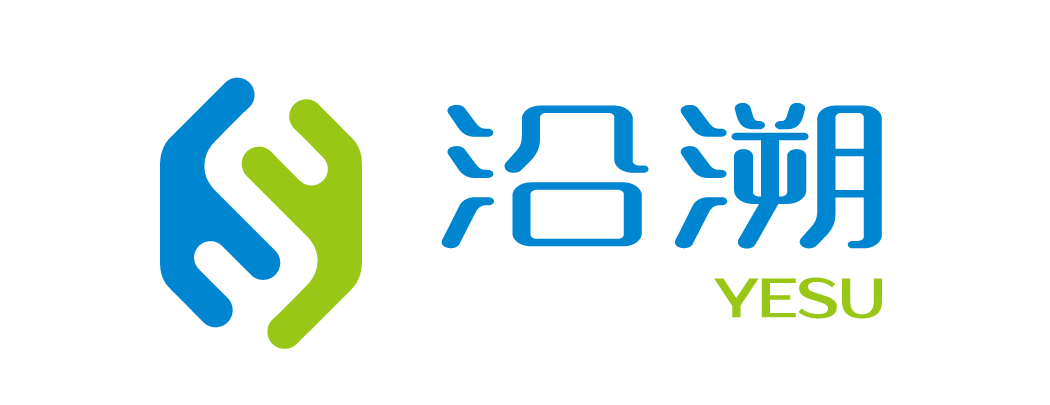 4.2.4 Cycles Number — 28-31 (25 μL)
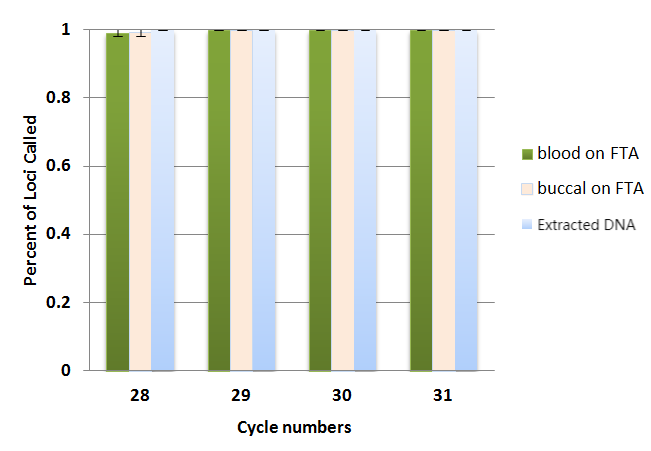 25μL Reaction Volume
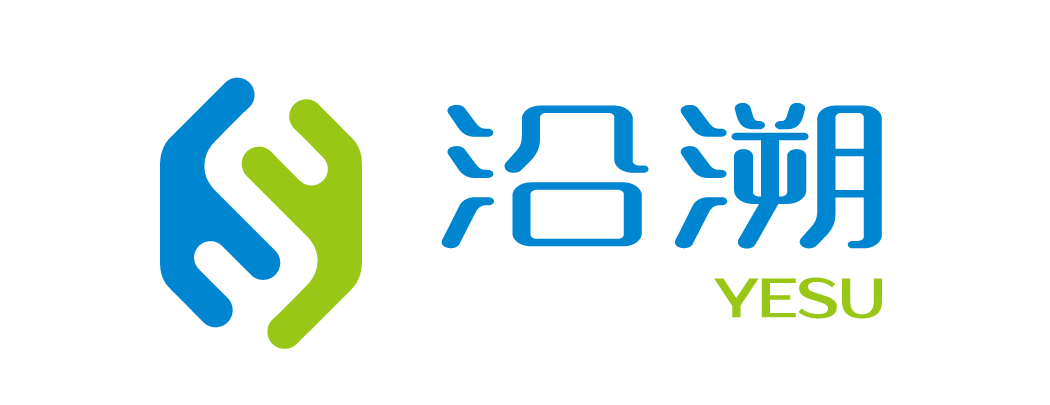 4.2.4 Cycles Number — 28-31 (10 μL)
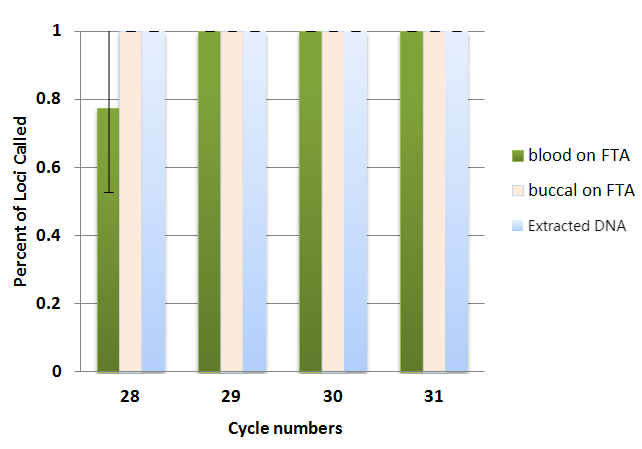 10μL Reaction Volume
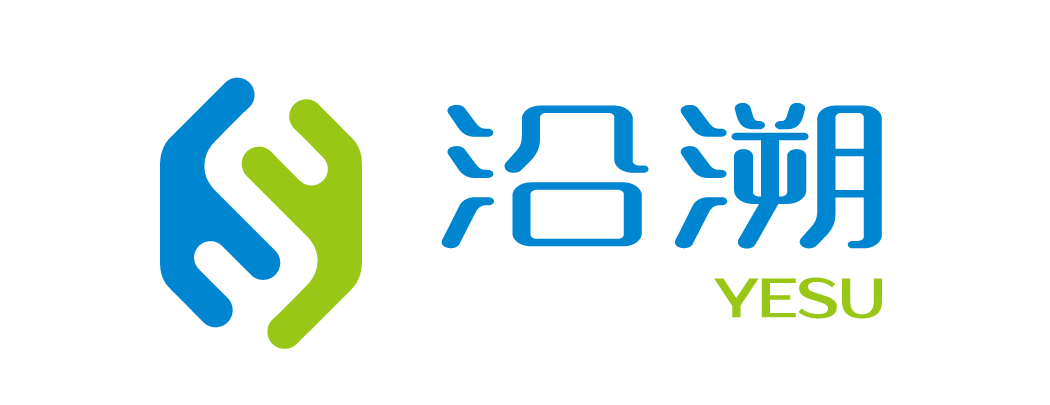 4.2.5 Reaction Volume
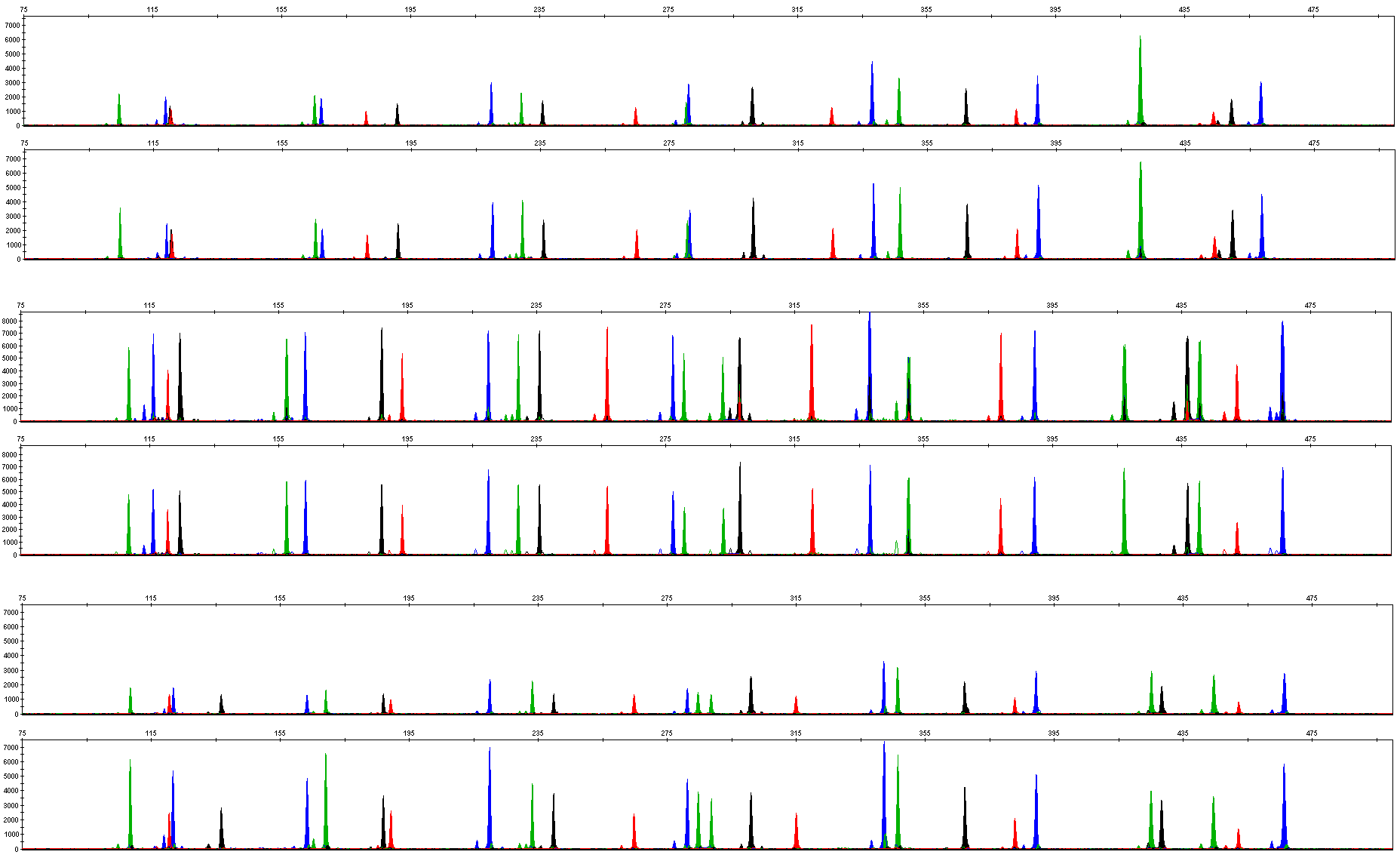 25μL, extracted DNA
10μL, extracted DNA
25μL, Blood
10μL, Blood
25μL, Buccal
10μL, Buccal
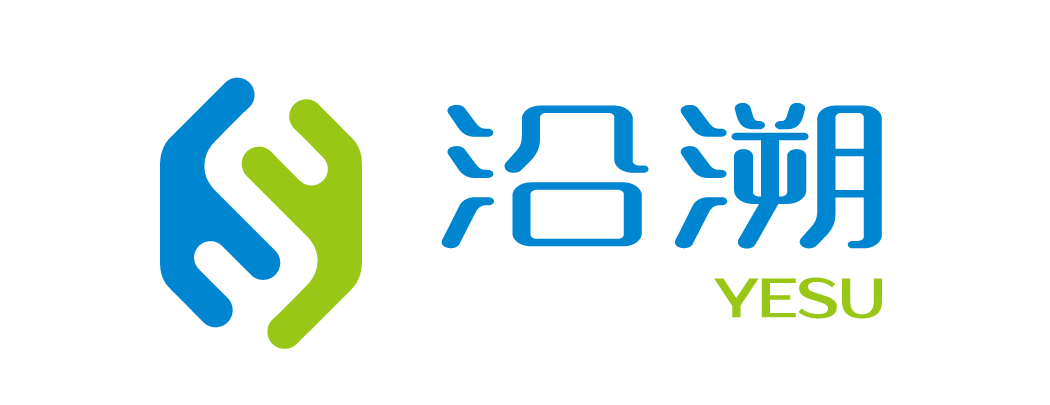 4.3 Inhibition Test
Three kinds of inhibitors:

  4.3.1 Hematin
           • 0.1, 0.2, 0.3 and 0.4mM

  4.3.2 Hemoglobin
           • 80, 100, 200 and 300µM

  4.3.3 Humic Acid
          • 10, 30, 50 and 100ng/µL
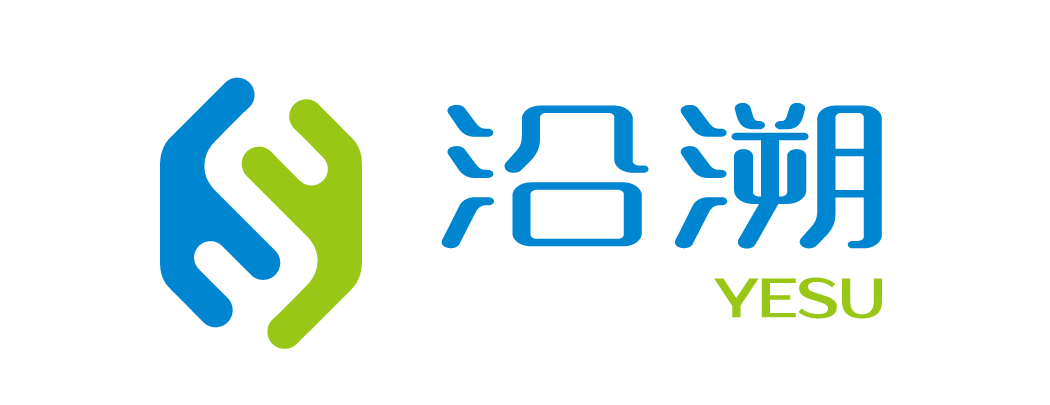 4.3 Inhibition Test
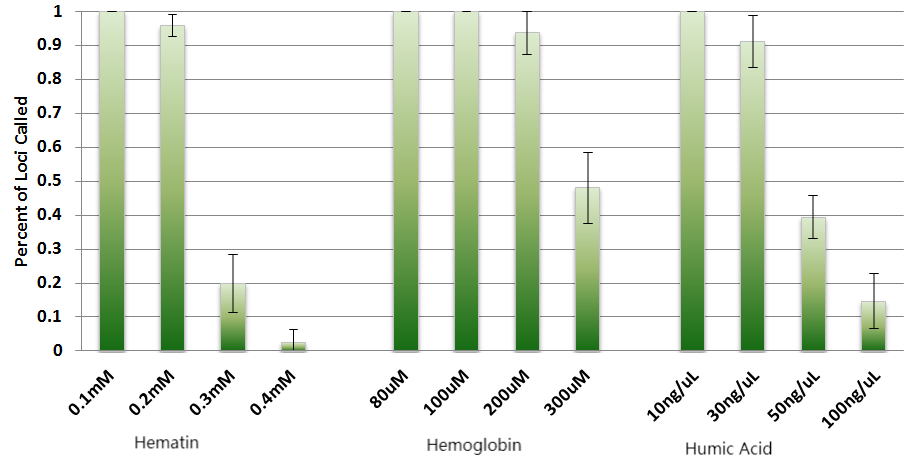 30 cycles 
 25μL amplification system
 3130xl (3kV, 10sec sampling time)
 Baseline threshold 50RFU
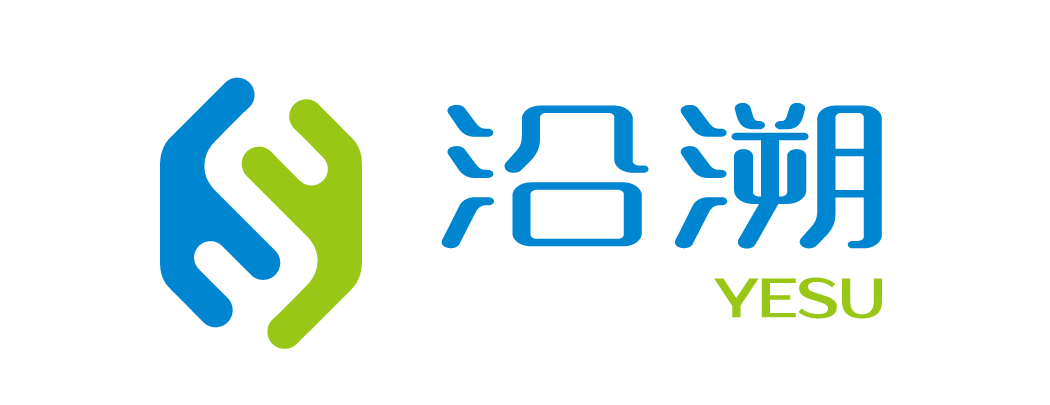 4.3.1 Hematin
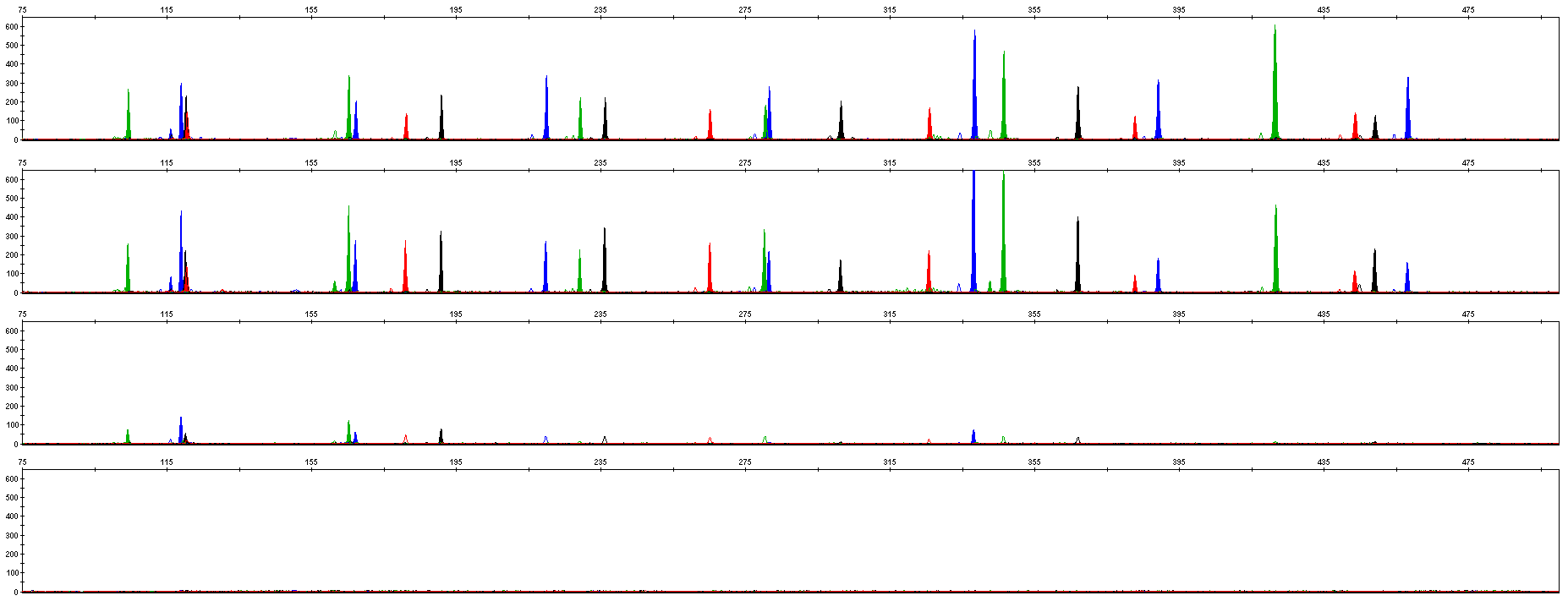 0.1 mM
0.2 mM
0.3 mM
0.4 mM
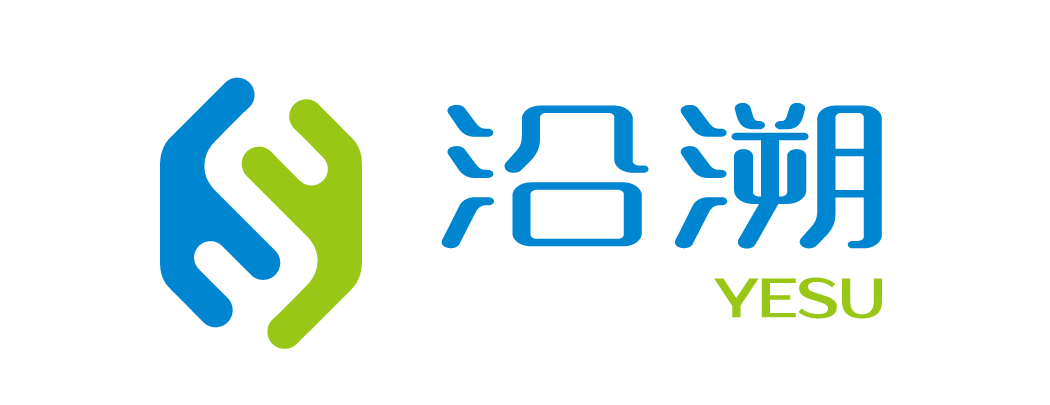 4.3.2 Hemoglobin
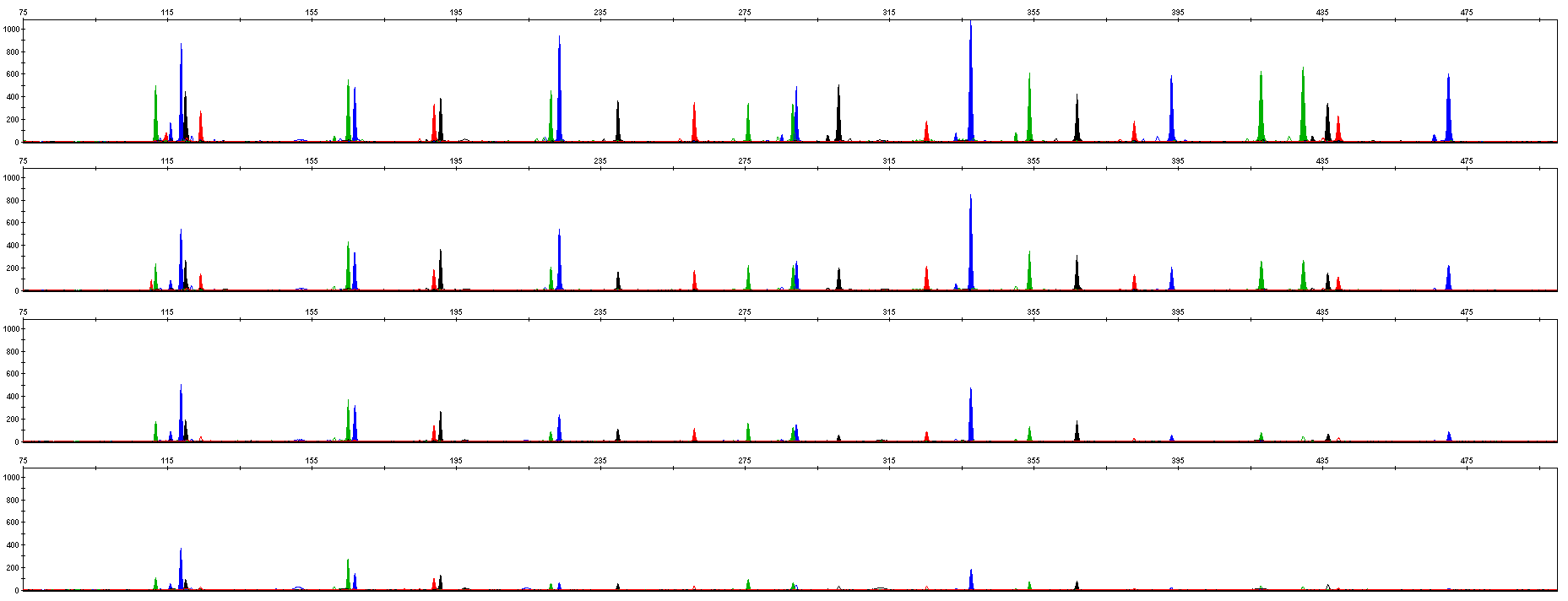 60 μM
100 μM
200 μM
300 μM
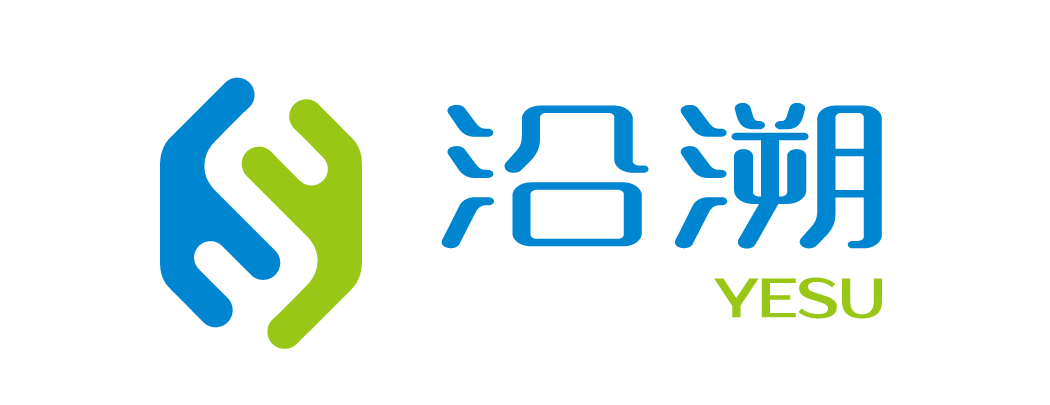 4.3.3 Humic Acid
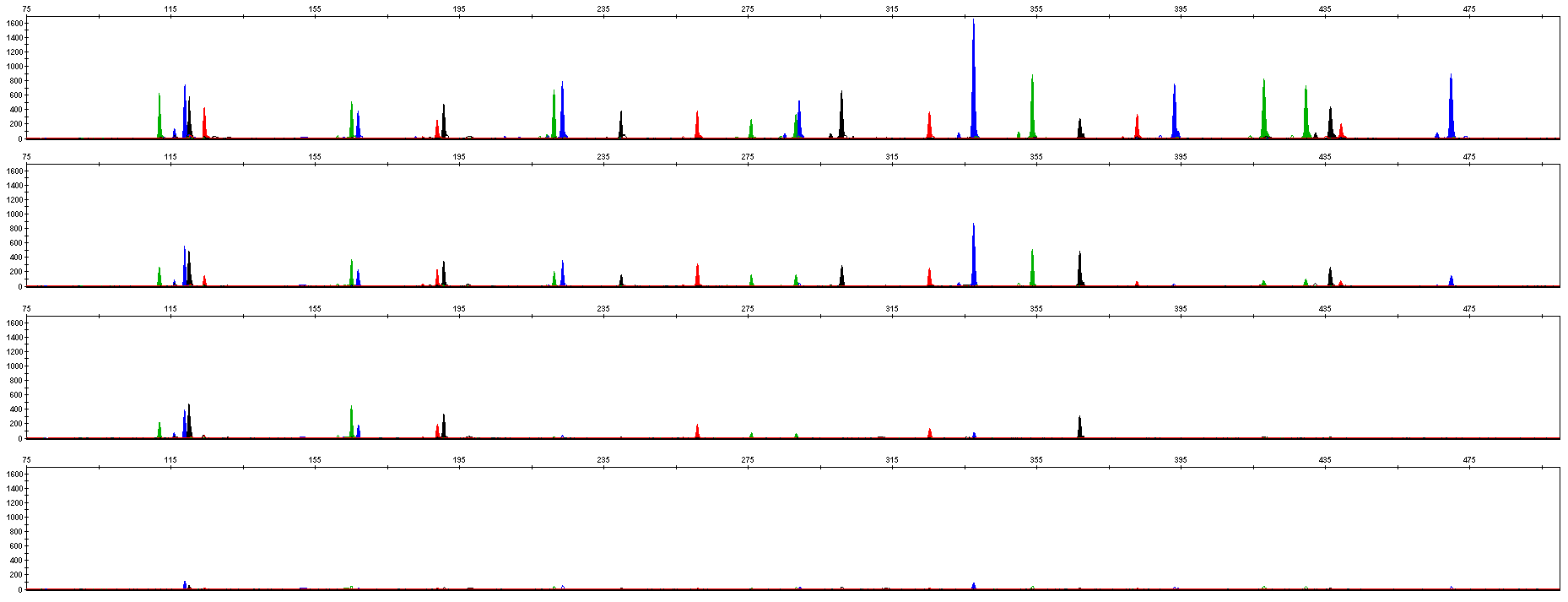 10 ng/μL
30 ng/μL
50 ng/μL
100 ng/μL
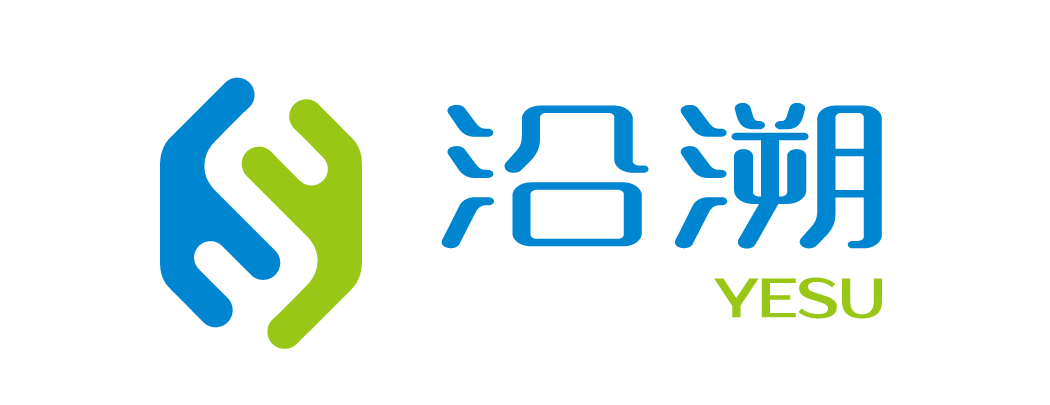 4.4 Summary
1. High sensitivity: Y27Plex showed good performance in the amplification of 0.25ng DNA samples. 1-3 pieces of FTA blood cards and/or FTA oral cards of 1.2 mm aperture were amplified normally.

2. Strong tolerance: Y27Plex amplified normally in Mix or Primer reaction systems of different concentrations. Y27Plex showed good performance at 55 - 61°C annealing temperature or 29 - 31 reaction cycles.

3. Strong resistance to multiple inhibitors: Y27Plex amplified normally under conditions of 0.2mM hematin, 200μM hemoglobin or 30ng/μL humic acid.
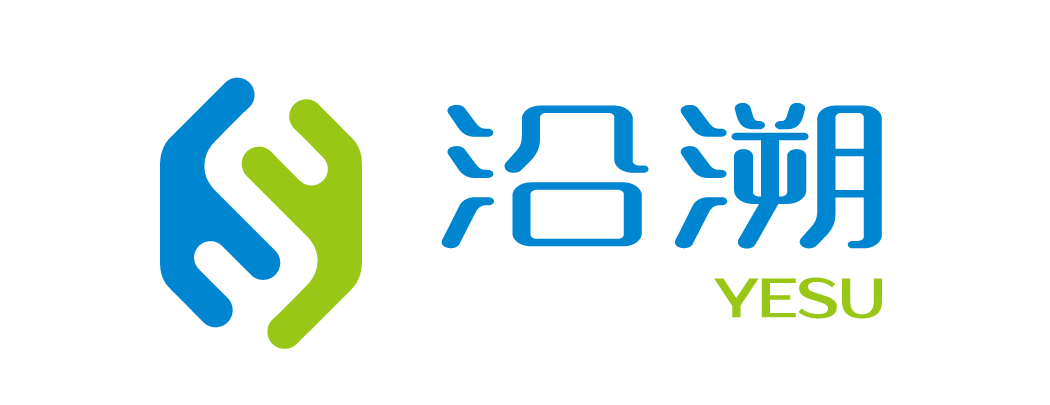 4.4 Summary
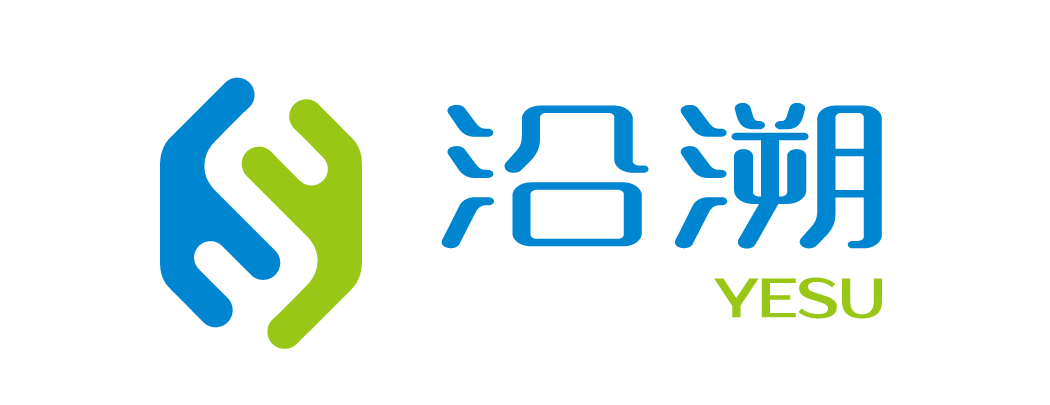 4.4 Summary
Mb
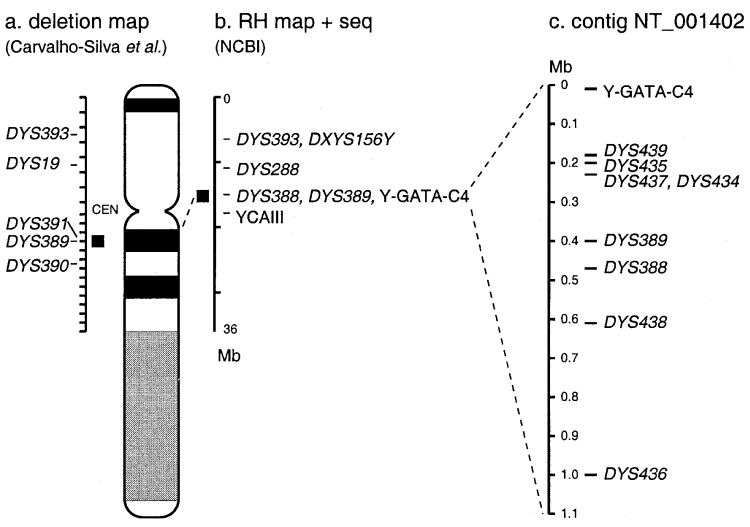 DYS393
DYS456
AMEL  Y
5
p
DYS458
DYS635
10
DYS19
DYS437
DYS391
DYS439
DYS389Ⅰ/Ⅱ
q
15
DYS390
DYS438
GATA-H4
DYS385a
20
DYS385b
DYS392
25
DYS448
9 small haplotype loci
30
2 SWGDAM recommended loci
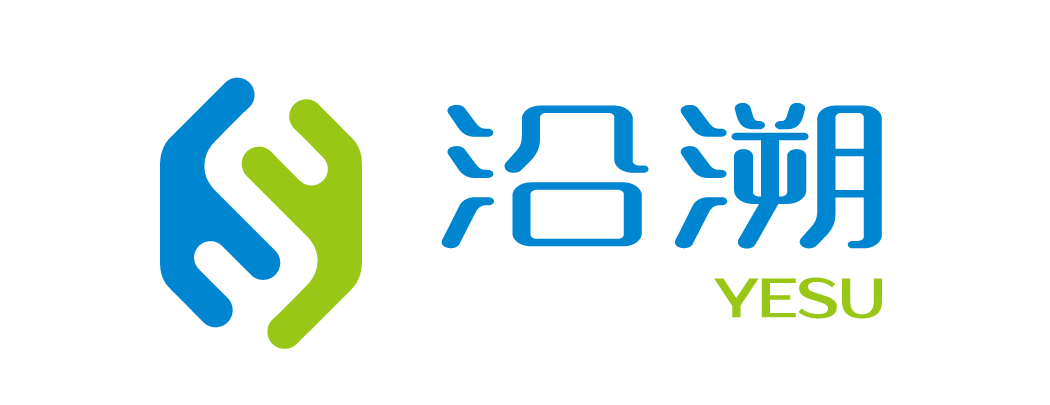 Service & Cooperation
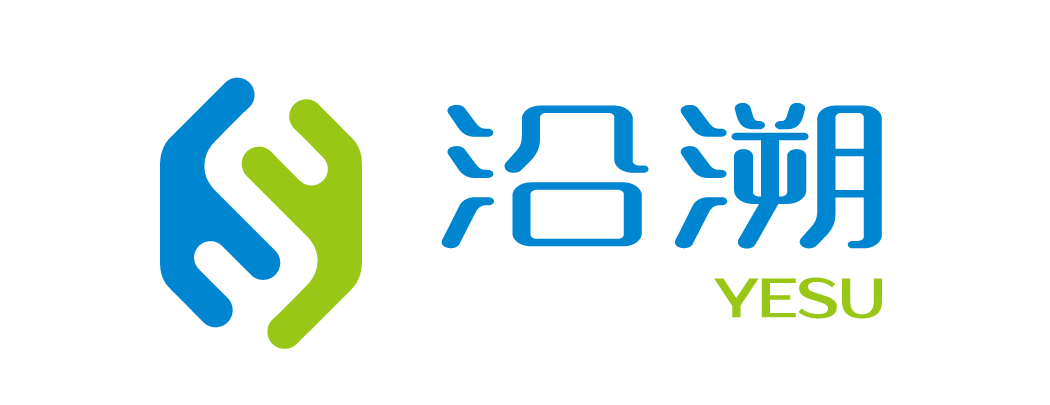 Service & Cooperation
Jiangsu Superbio Biomedical Co. Ltd., founded in 2011, is a cutting-edge technology enterprise owning the Practice License of Medical Institution, which specializes in  the research and testing of gene sequencing industry, and integrates R&D, production and sales. The company's products and services cover forensic testing, medical testing, food/environment/medicine testing, instrumentation and software.
      We are willing to provide clients with scientific research services related to forensic DNA testing, such as research projects and papers publication, solving all the difficulties encountered in the experiment for you.
      We sincerely look forward to cooperate with you in developing products and researching projects.
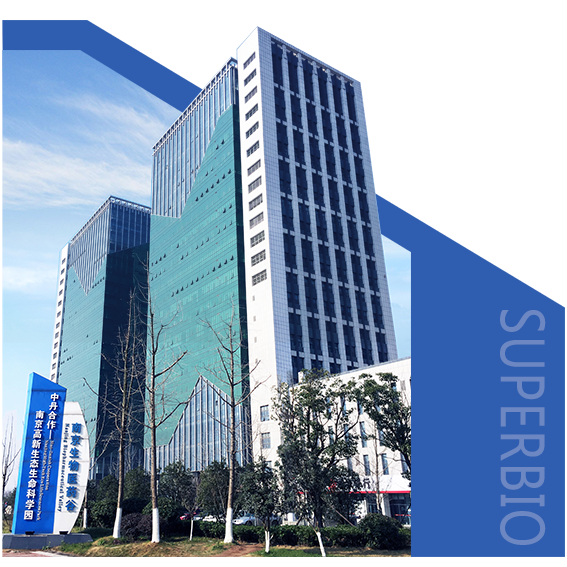 THANKS!
Contact Us
Address: Sino-Danish Ecological Life Science Industrial Park, No.3-1 Xinjinxhu Road, Pukou District, Nanjing
Tel: 400-616-2676
Website: http://www.superbio.cn/
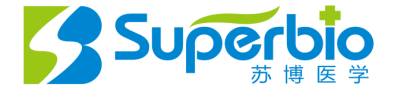